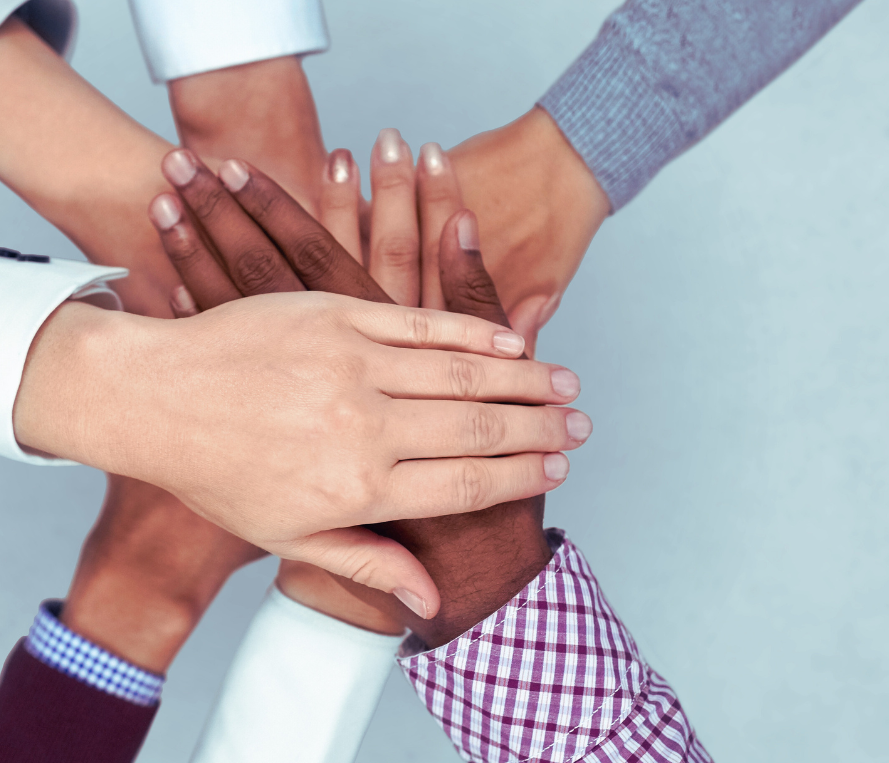 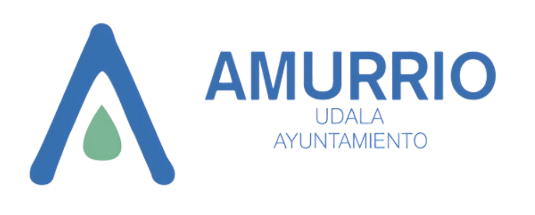 AGINTALDI PLANA 
2023-2027
Aurkezpena
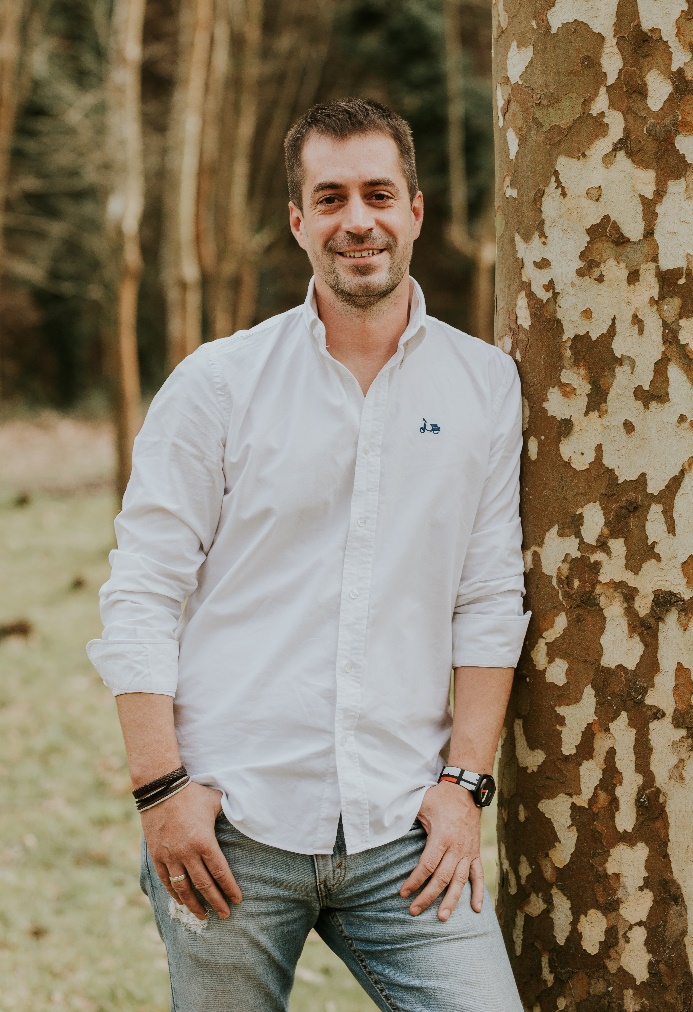 Amurriotarra:

Atsegin handiz aurkezten dizut 2023-2027 Agintaldi Plana; bertan, datozen urteotan bultzatuko ditugun lehentasunezko jarduerak jasotzen ditugu.

Gure herria eraldatzen eta hobetzen jarraitu nahi dugu, Amurrio bizitzeko lekurik onena izan dadin.

Herri konprometitua, sustraitutako balioak dituena, hala nola zaintza, elkartasuna, berdintasuna eta aniztasuna. Adin eta pertsona guztientzako herria. Aukerak dituen herria.

Udala osatzen dugunok esfortzuz eta arduraz lan egiteko konpromisoa hartzen dugu, inor atzean ez uztea ziurtatuz. Eta hori egingo dugu entzute eta parte-hartze aktiboa sustatuz; izan ere, Amurrioko parte garen guztion lankidetzarekin bakarrik lortu ahal izango ditugu gure helburuak.


Txerra Molinuevo Laña
Amurrioko Alkatea
Planaren ardatzak. Garapen Iraunkorreko Helburuetarako ekarpena
Plana 7 ardatzetan egituratzen da:
Jarduera hauek guztiz lerrokatuta daude Garapen Iraunkorreko Helburuekin (*) eta horiek betetzen laguntzen dute. Izan ere, hurbilena hobetzen duen tokiko ekintza batetik soilik bete ahal izango ditugu planetaren garapen iraunkorreko helburu global handiak.​


(*) Hasieran Nazio Batuek ezarritako 17 GIHez gain, Hizkuntza eta Kultura Aniztasuna 18. GIH berria sartu da, Euskadiko Gizarte Trantsiziorako eta 2030 Agendarako Agente Anitzeko Foroak onartu berri duena.
1. ardatza- Amurrio SOZIALA
JARDUERAK

1.1.- Adinekoen Arloa indartzen jarraitzea
1.2.- Familia Topagune bat sortzea
1.3.- Haur Pobreziaren aurkako Azterlana eta Ekintza Plana 
1.4.- Etxebizitza soziala sustatzea
1.5.- Zerga erreforma, udal zerga eta tasetan progresibitate eta justizia sozial handiagoa lortzeko
GIHetarako EKARPENA​
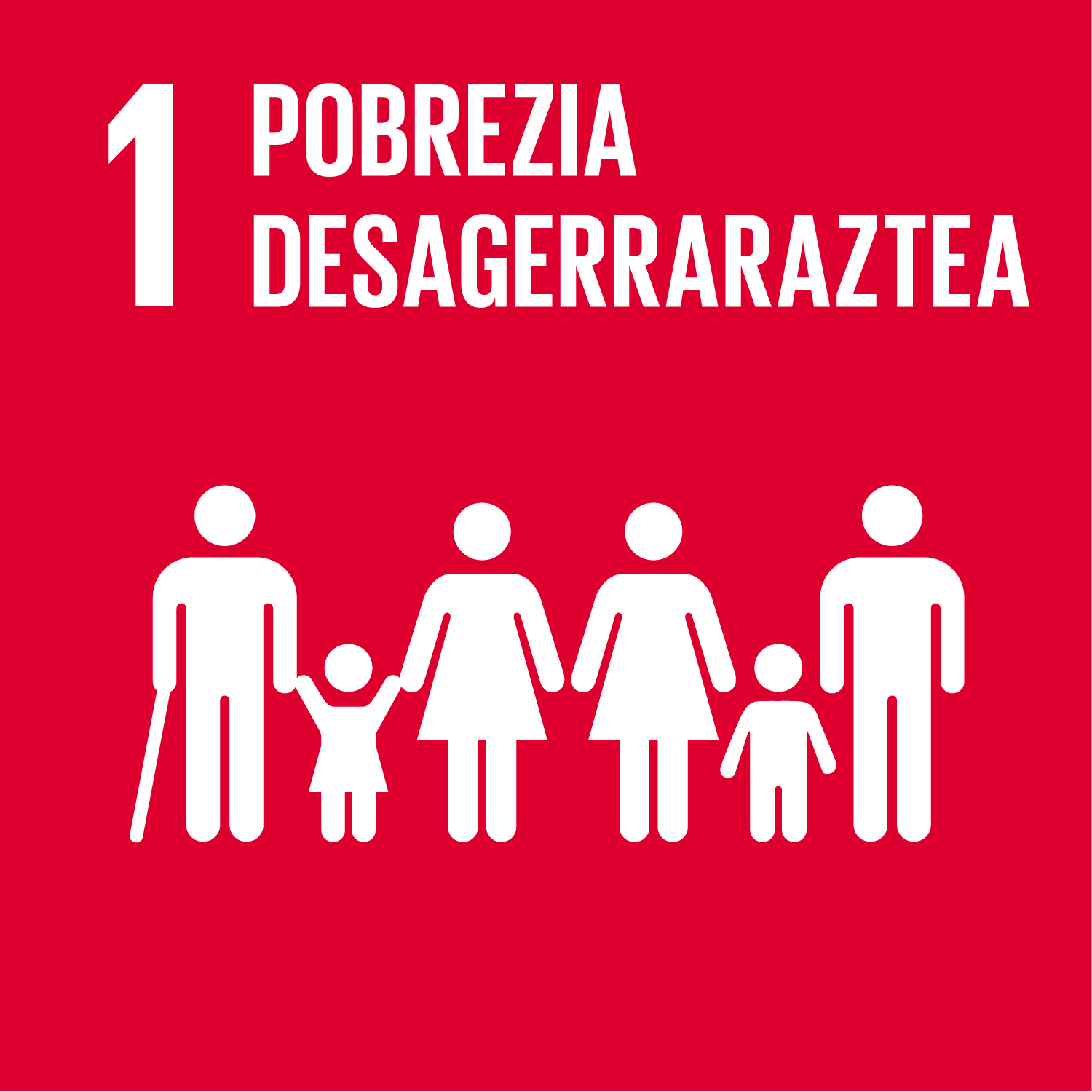 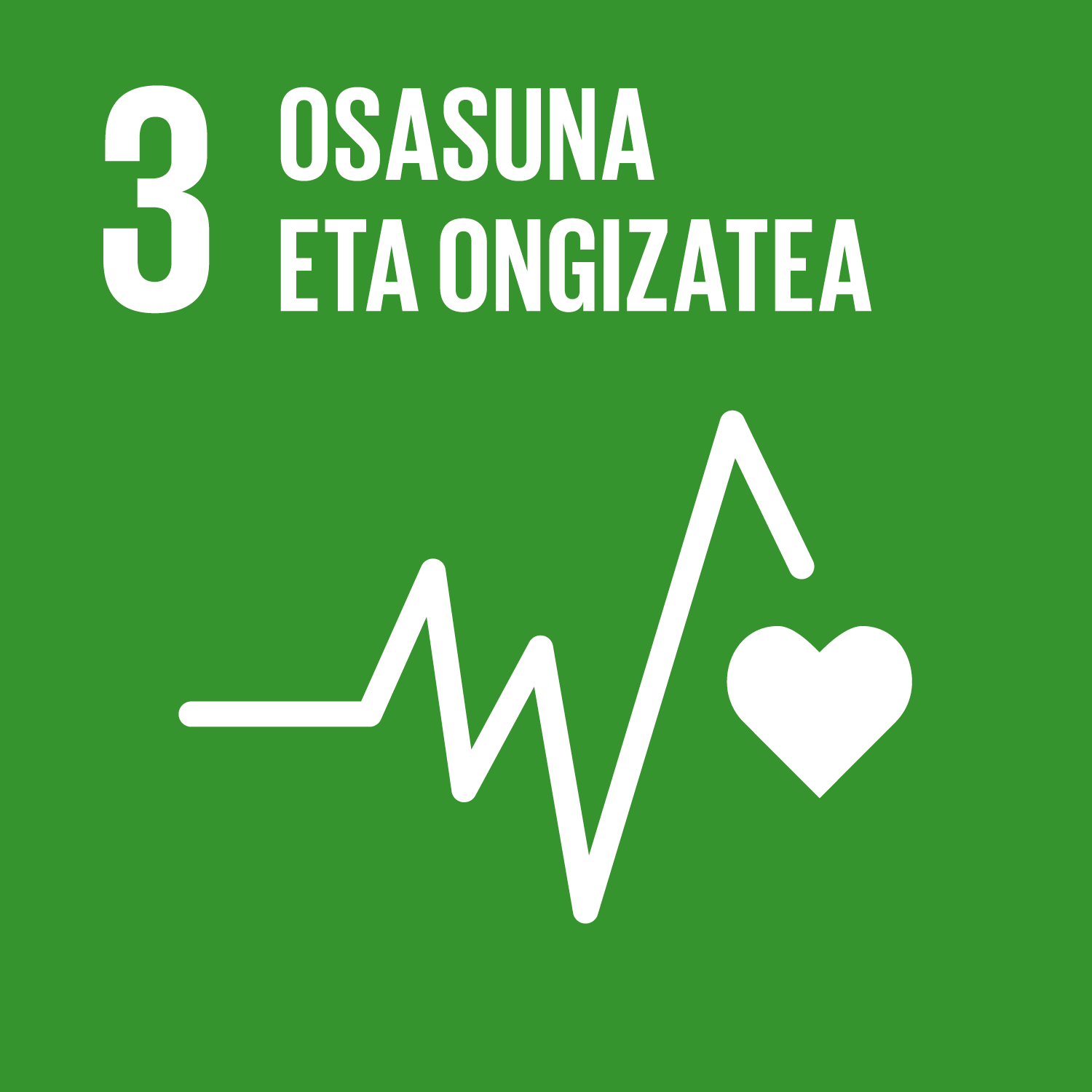 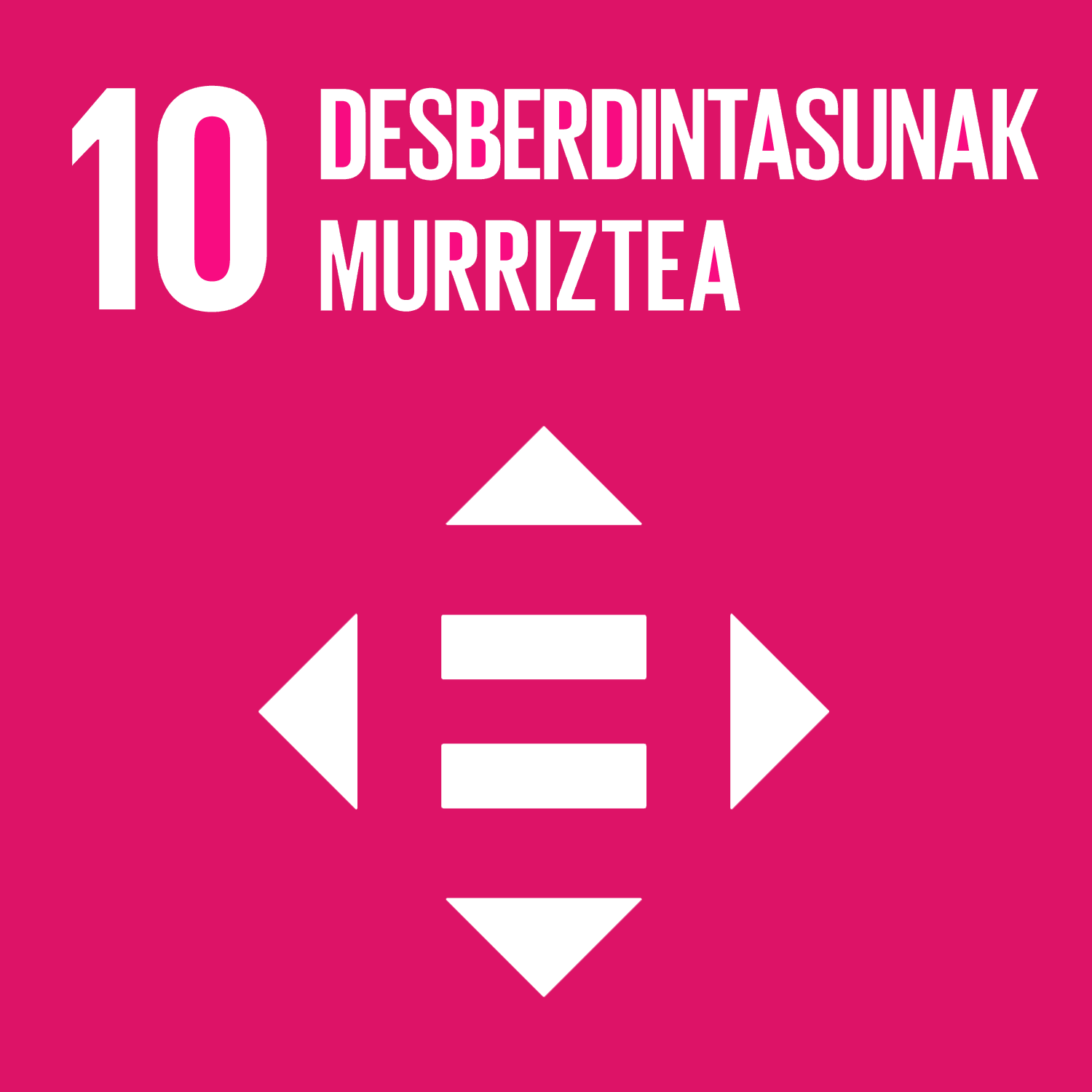 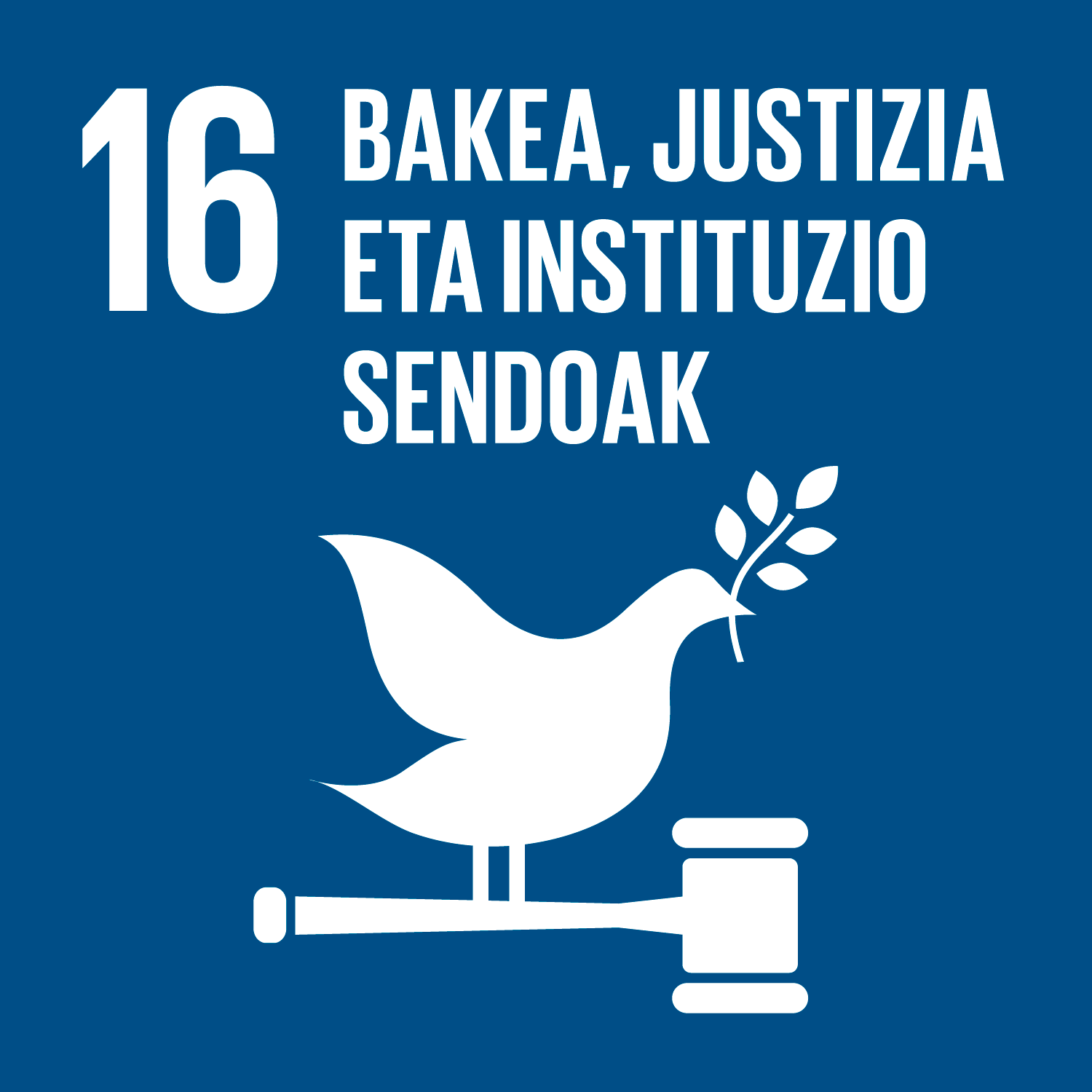 1. ardatza- Amurrio SOZIALA
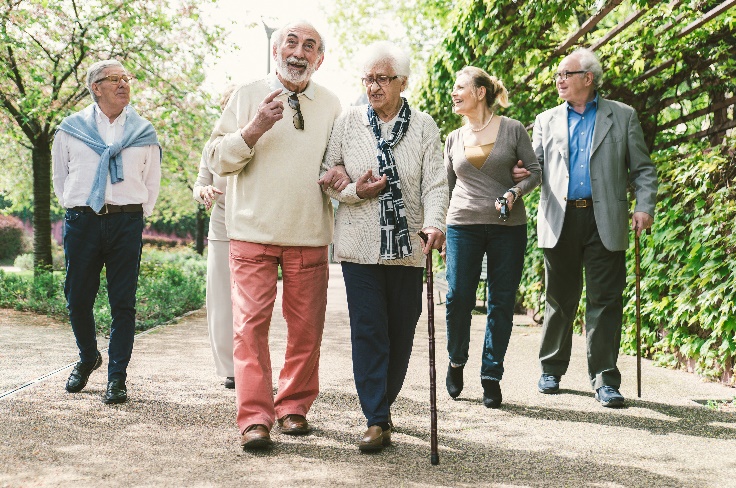 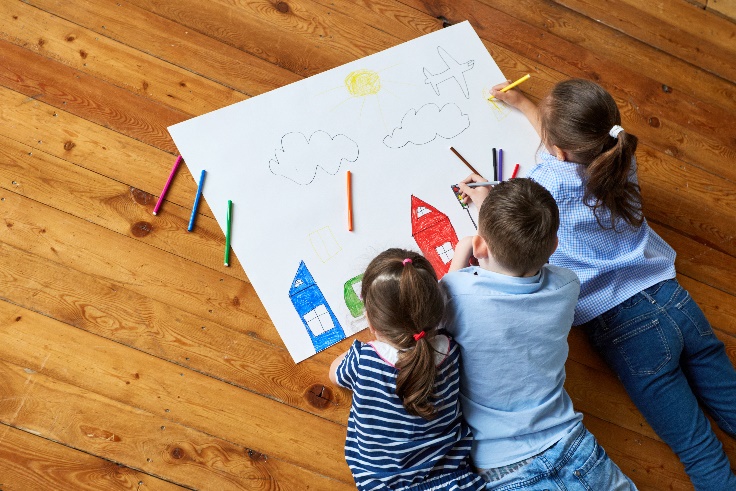 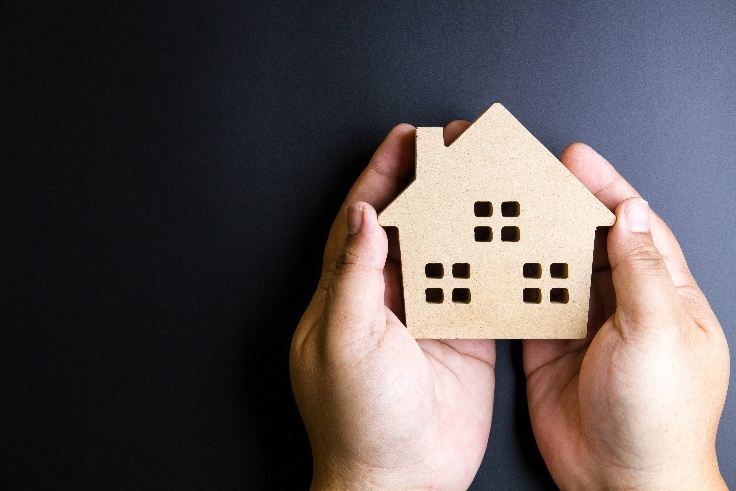 2. ardatza- Amurrio, ZAINTZEN DUEN UDALERRIA, FEMINISTA ETA KULTURARTEKOA
JARDUERAK

2.1.- “Zaintza” proiektua, zaintzarako eredu integral eta berritzailea garatzeko 
2.2.- Eguneko Arretarako Landa Zentro berria (CRAD)
2.3.- Adinekoen jantokia sendotzea Nagusien Etxean
2.4.- Adinekoen jantokia sendotzea Nagusien Etxean
2.5.- “Aingurak” V. Berdintasun Plana garatzea
2.6.- Kulturartekotasun Foroa sortzea
2.7.- Bere aniztasunaz harro dagoen Amurrio sustatzea
GIHetarako EKARPENA
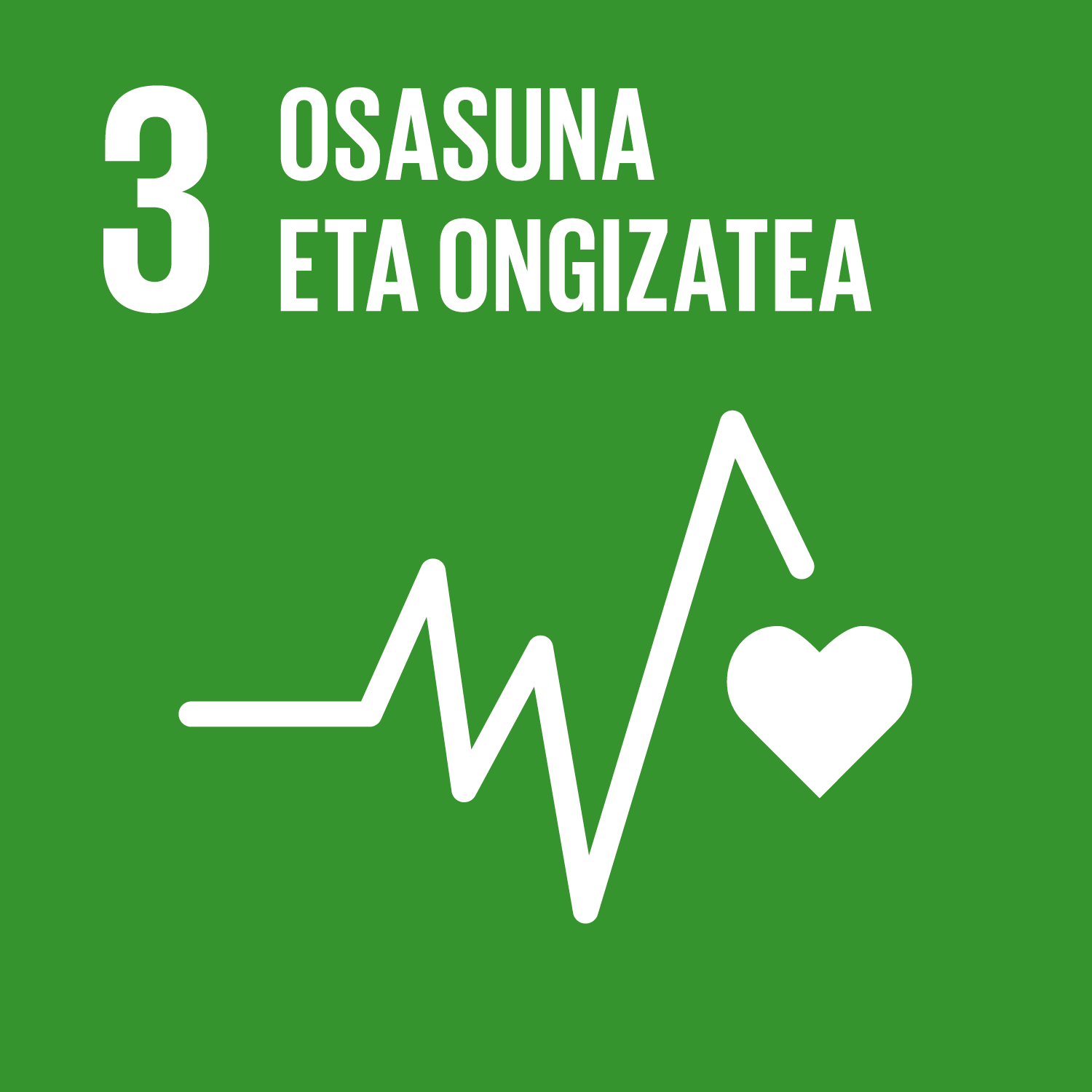 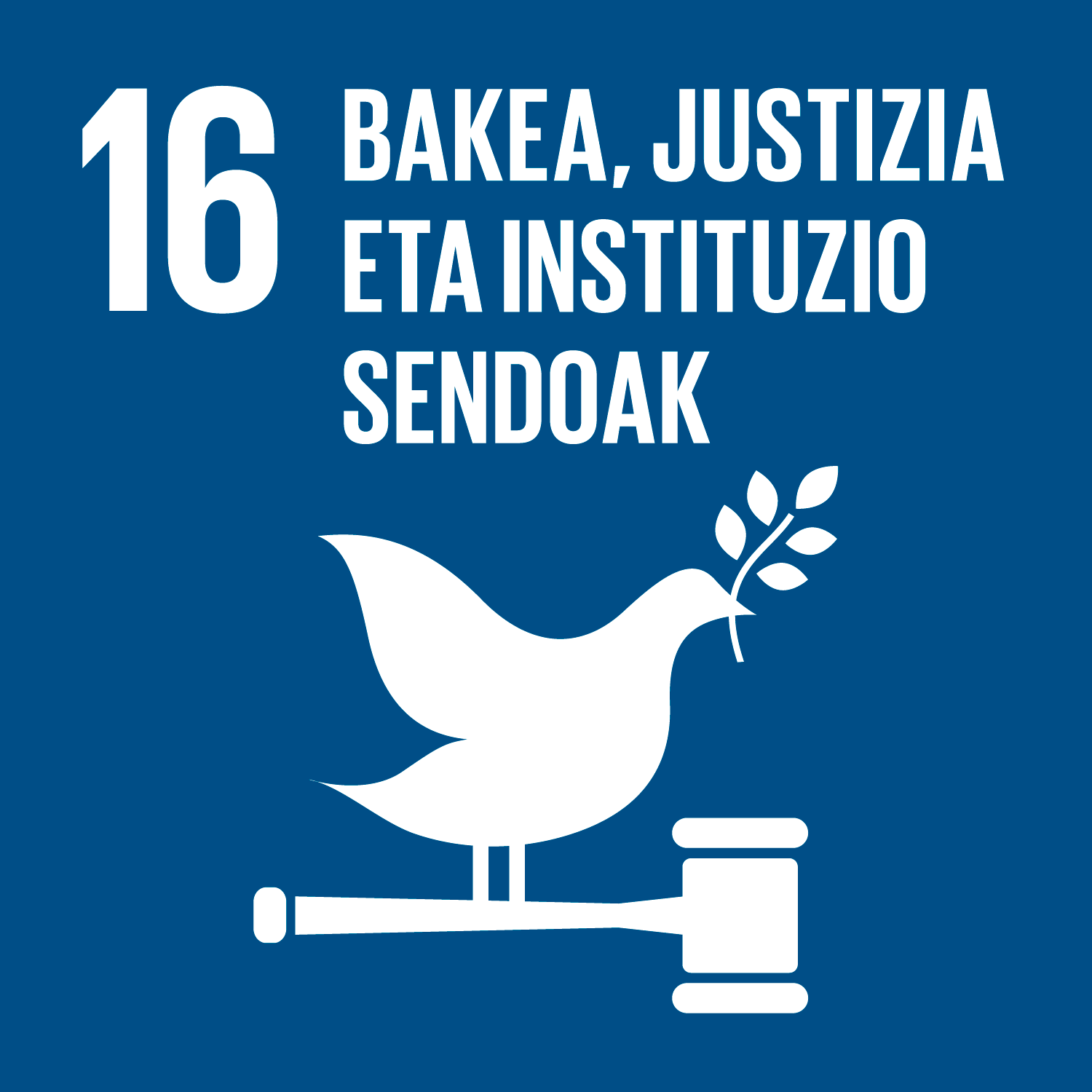 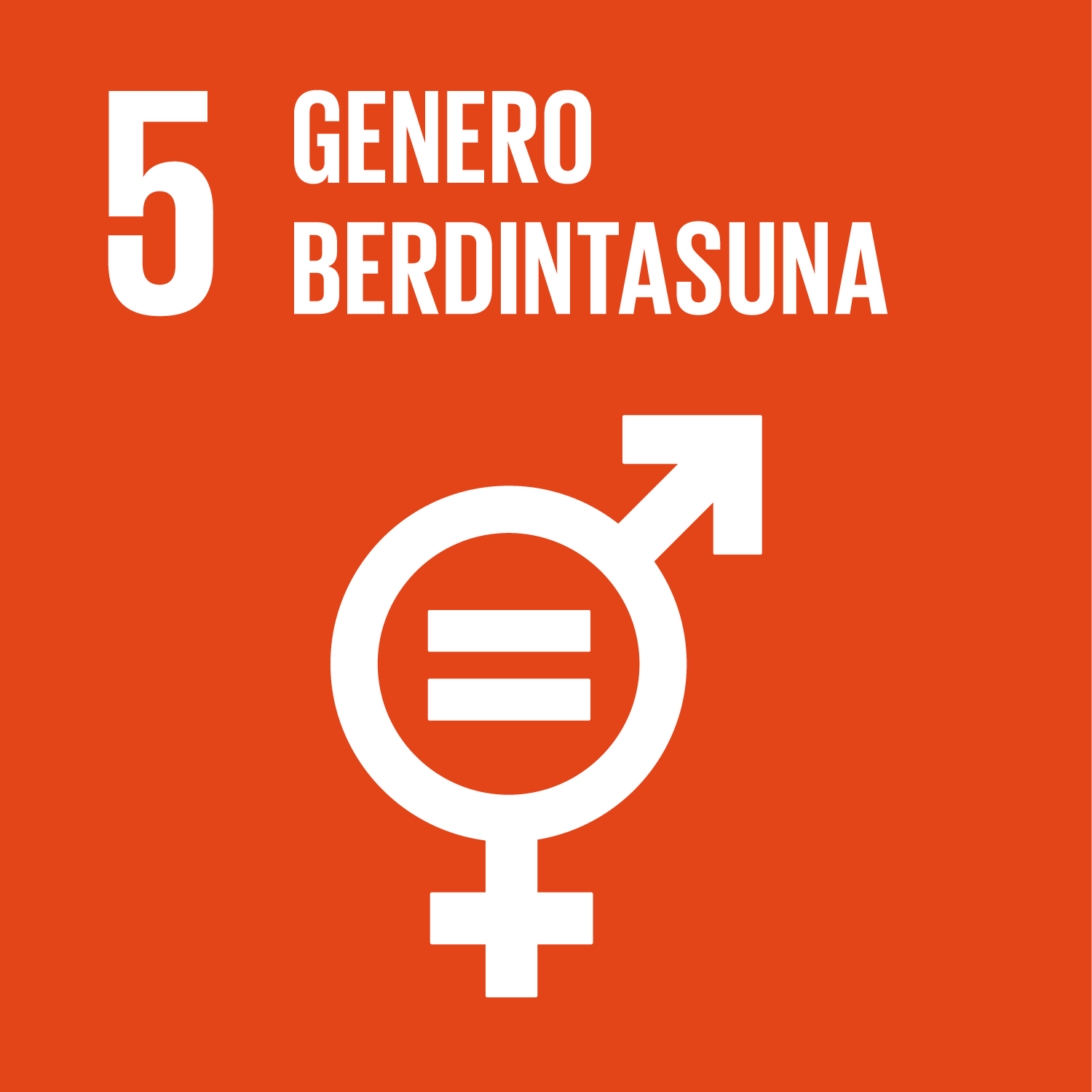 2. ardatza- Amurrio, ZAINTZEN DUEN UDALERRIA, FEMINISTA ETA KULTURARTEKOA
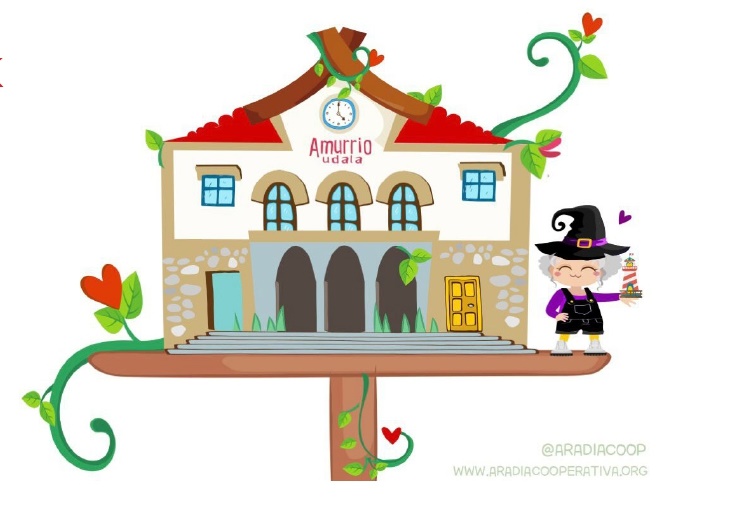 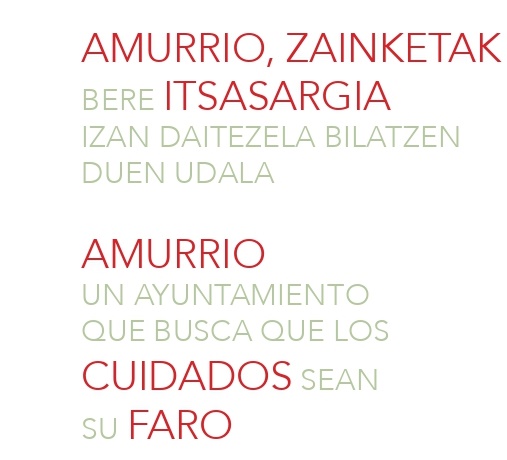 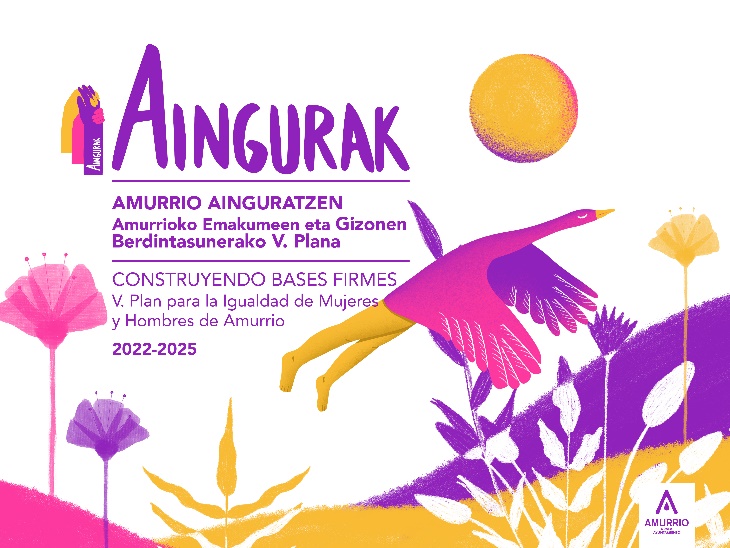 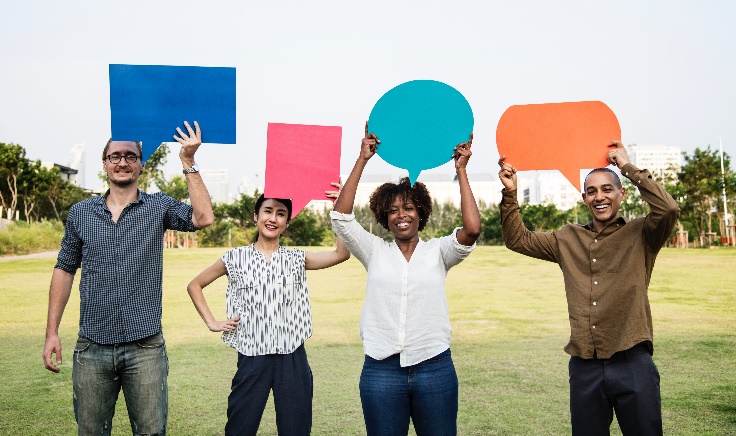 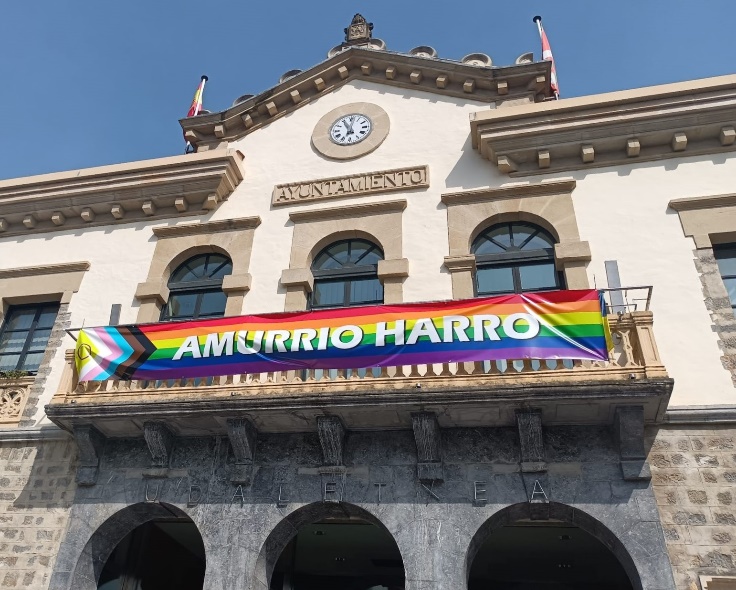 3. ardatza- GAZTERIAREKIN ETA HEZKUNTZAREKIN
JARDUERAK

3.1.- Gazteria Zerbitzu berria
3.2.- Alokairurako laguntzak gazteentzat
3.3.- Hezkuntza zentro publikoak hobetzea
3.4.- Hezkuntza errefortzua euskaraz
3.5.- Hezkuntza Mahaia sortzea
GIHetarako EKARPENA
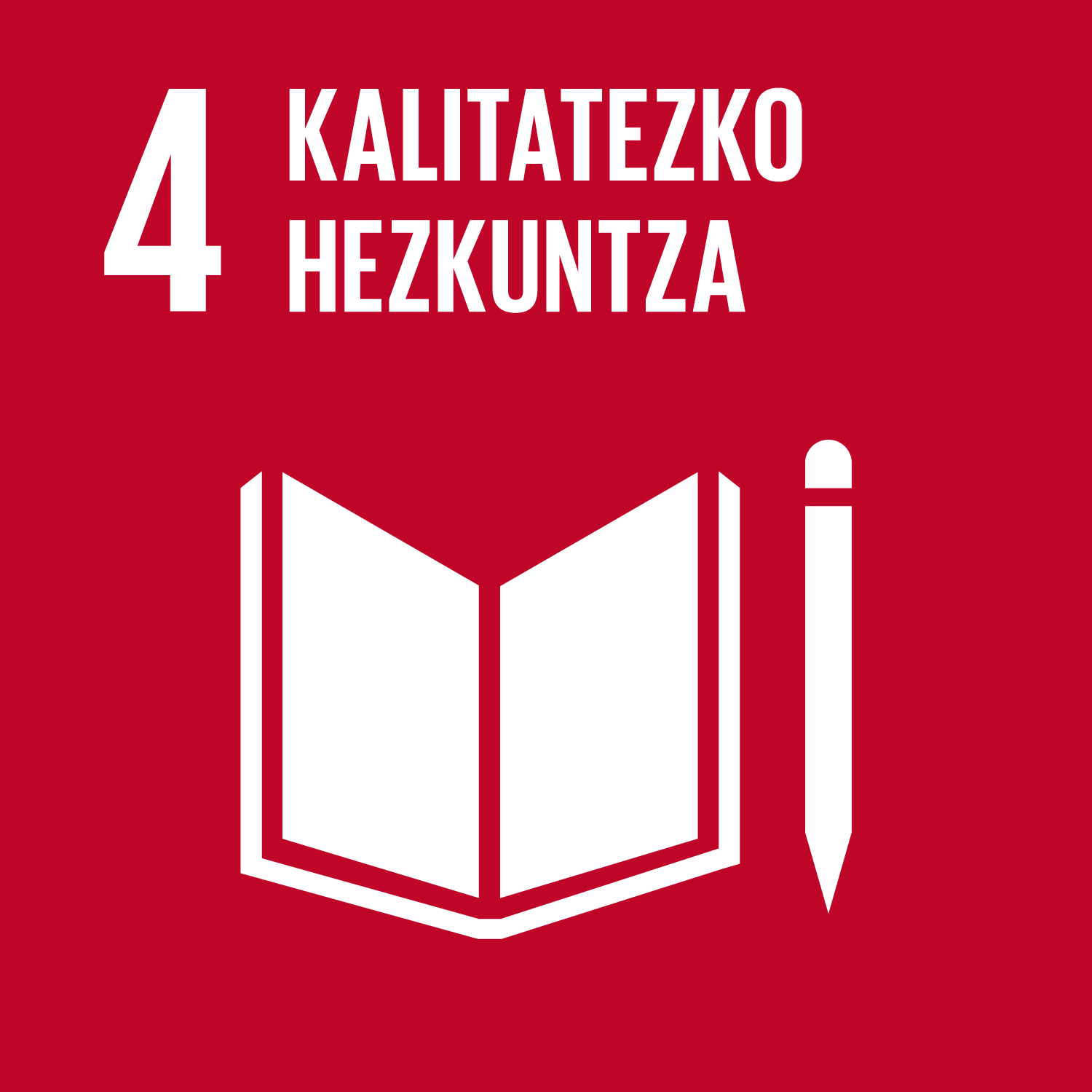 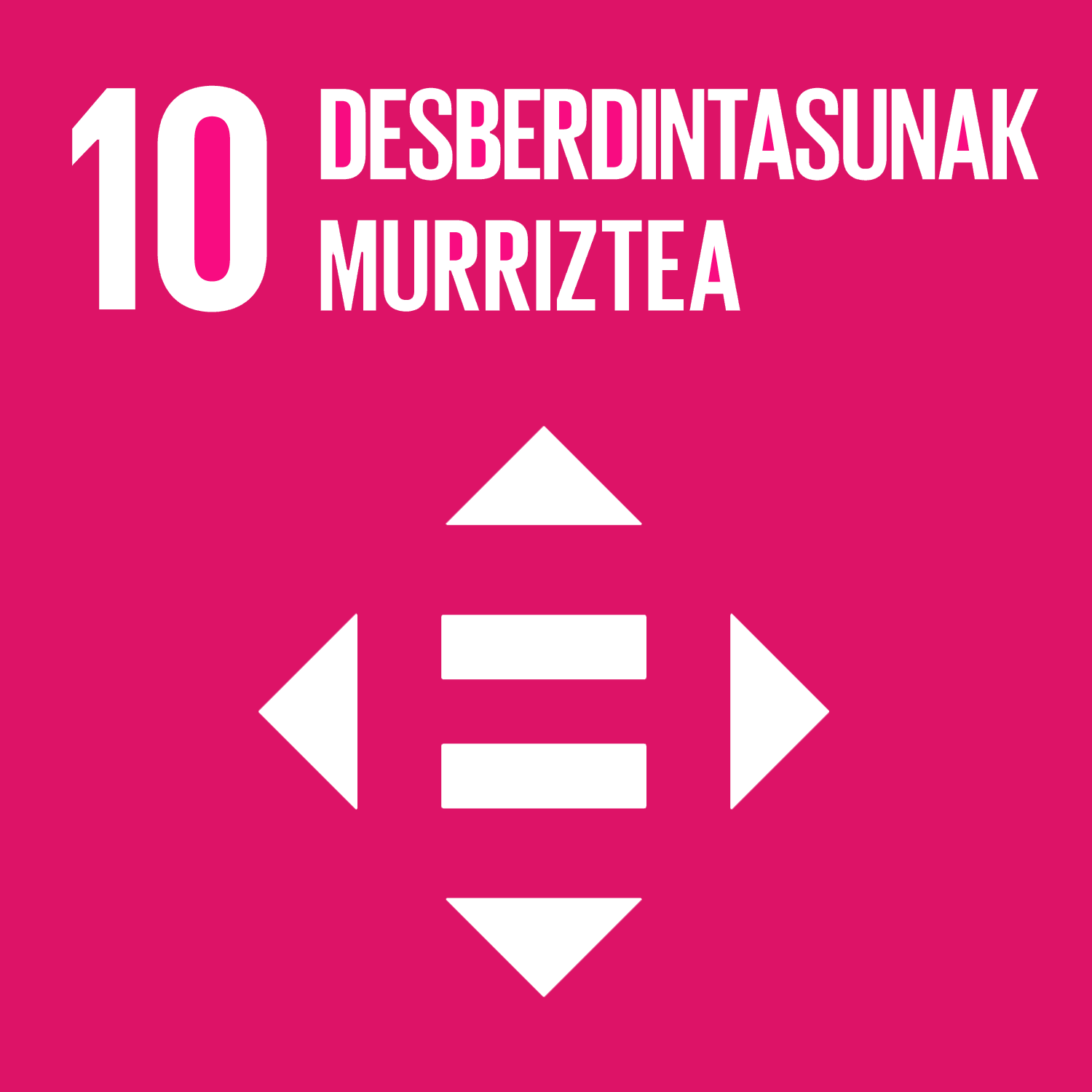 3. ardatza- GAZTERIAREKIN ETA HEZKUNTZAREKIN
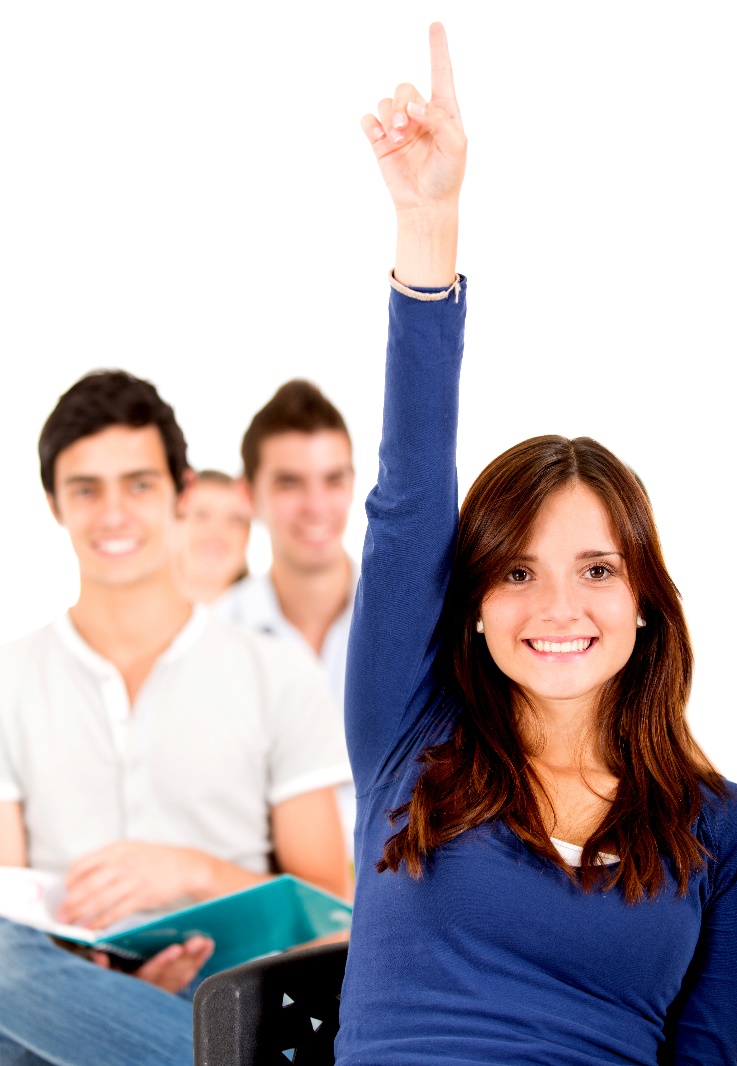 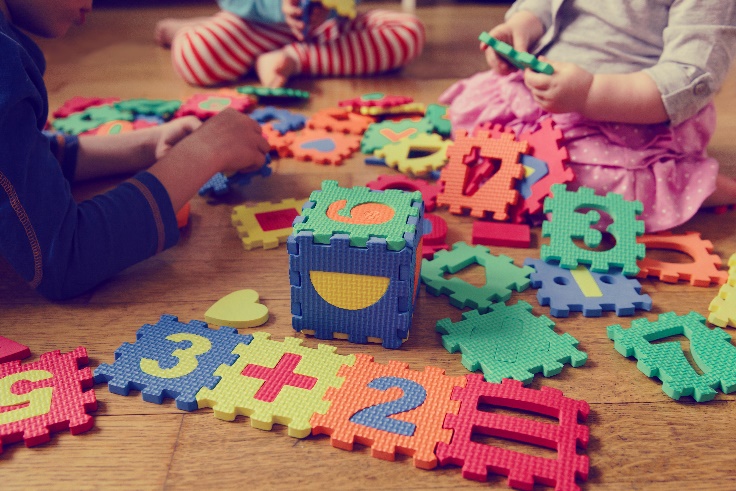 4. ardatza- KONEKTATUA, BERDEA ETA HIRI-KALITATEAREKIN
JARDUERAK

4.1.- Autobus geltoki berriak Araba kalean
4.2.- Energiaren eta Klimaren Tokiko Plana
4.3.- Energia berriztagarrietan oinarritutako energia komunitateak
4.4.- Plaka fotovoltaikoak jartzea udal igerilekuetako instalazioetan
4.5.- Lurpeko pasabide bat sortzea, Amurrio zatitzen duen tren lubakiaren inpaktua arintzeko 
4.6.- Aldain lurpeko aparkaleku bat eraikitzea
4.7.- Aparkaleku bat eta elektrolindegi bat eraikitzea epaitegiaren inguruan
4.8.- Goikolarra auzoa erabat eraberritzea
4.9.- Nerbioi ibaiaren parke linealean egiteke dauden tarteak amaitzea
4.10.- Armuru erreka leheneratzea eta ikastolarako sarbide berria sortzea oinezkoentzat eta bizikletentzat
4.11.- Mendiko kalearen saneamendua
GIHetarako EKARPENA
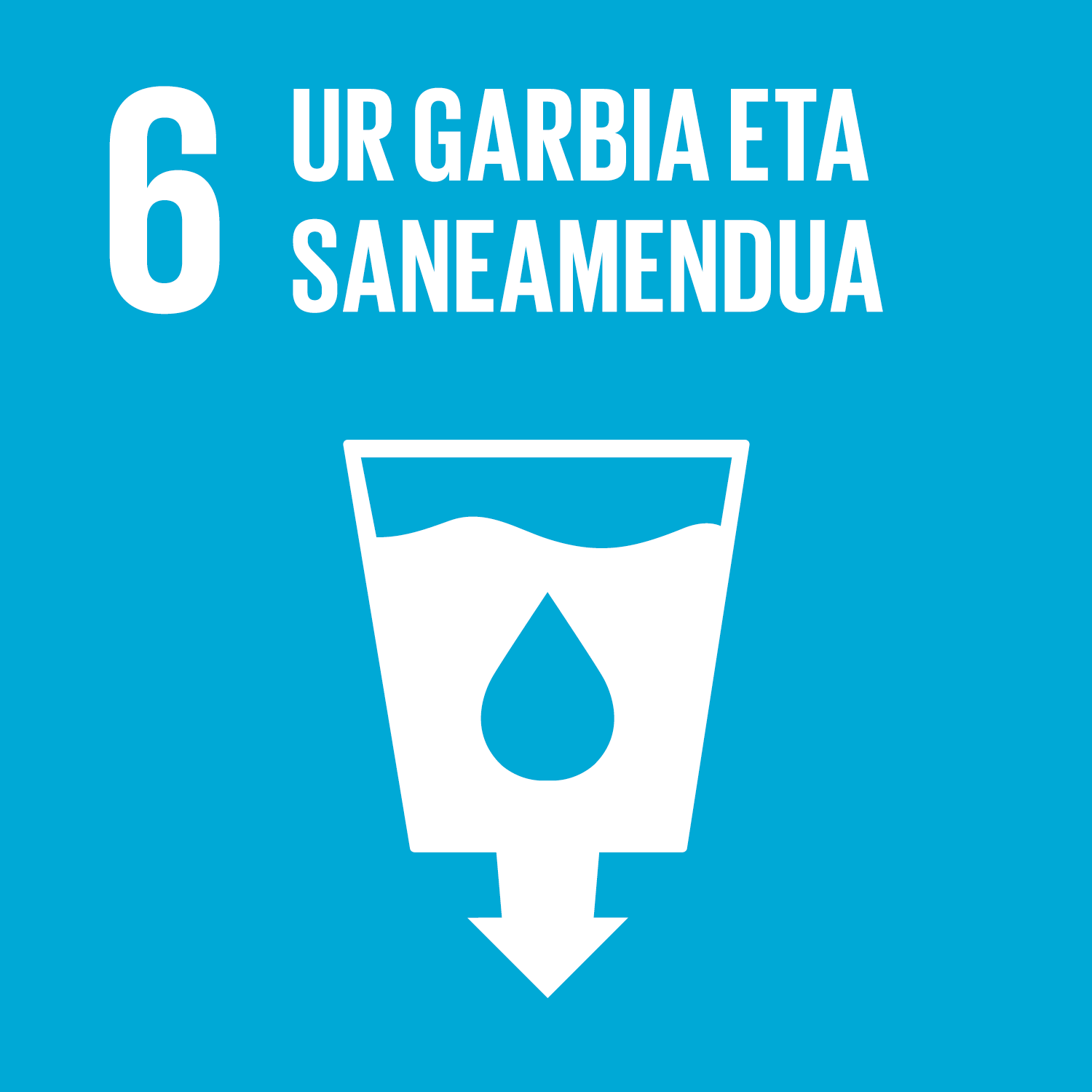 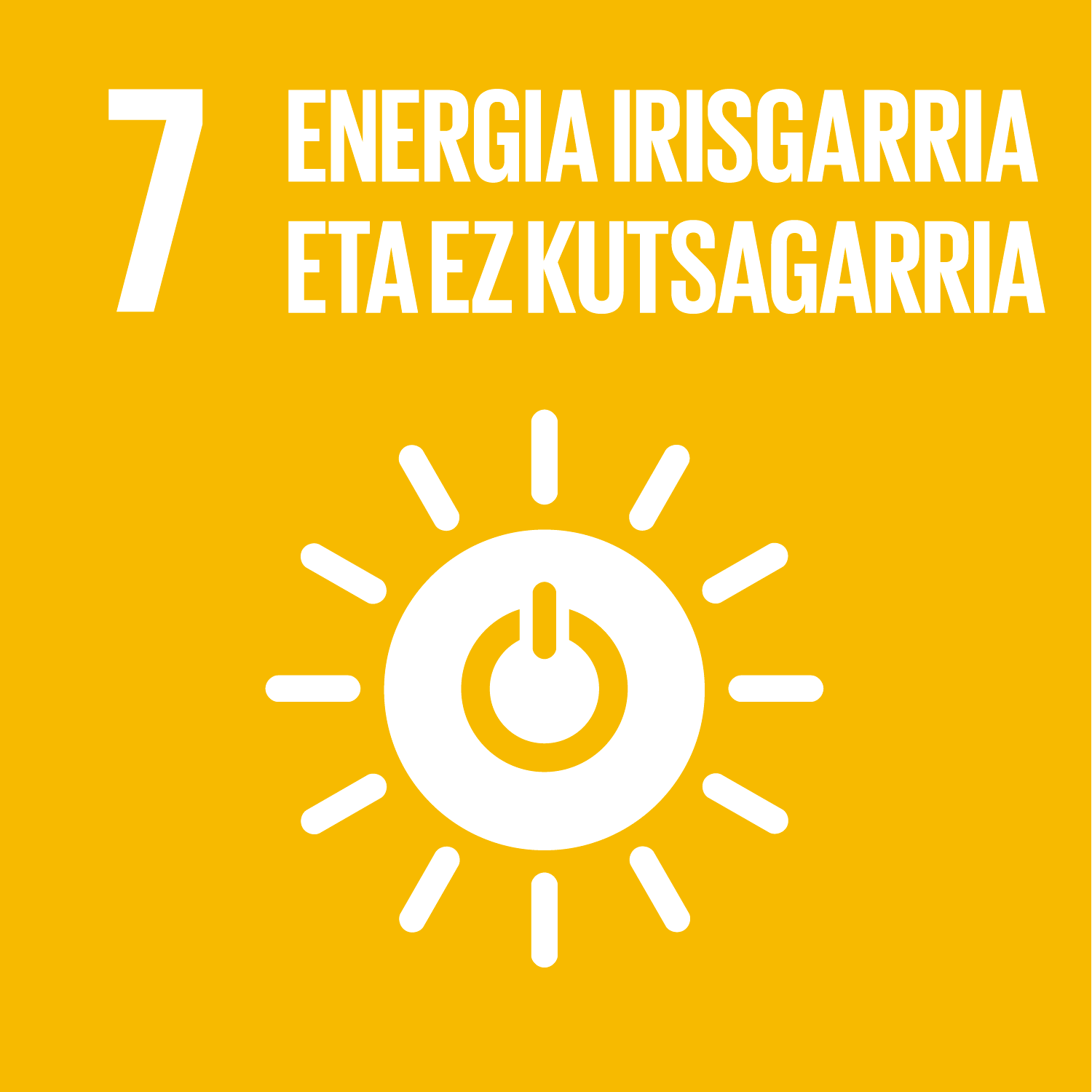 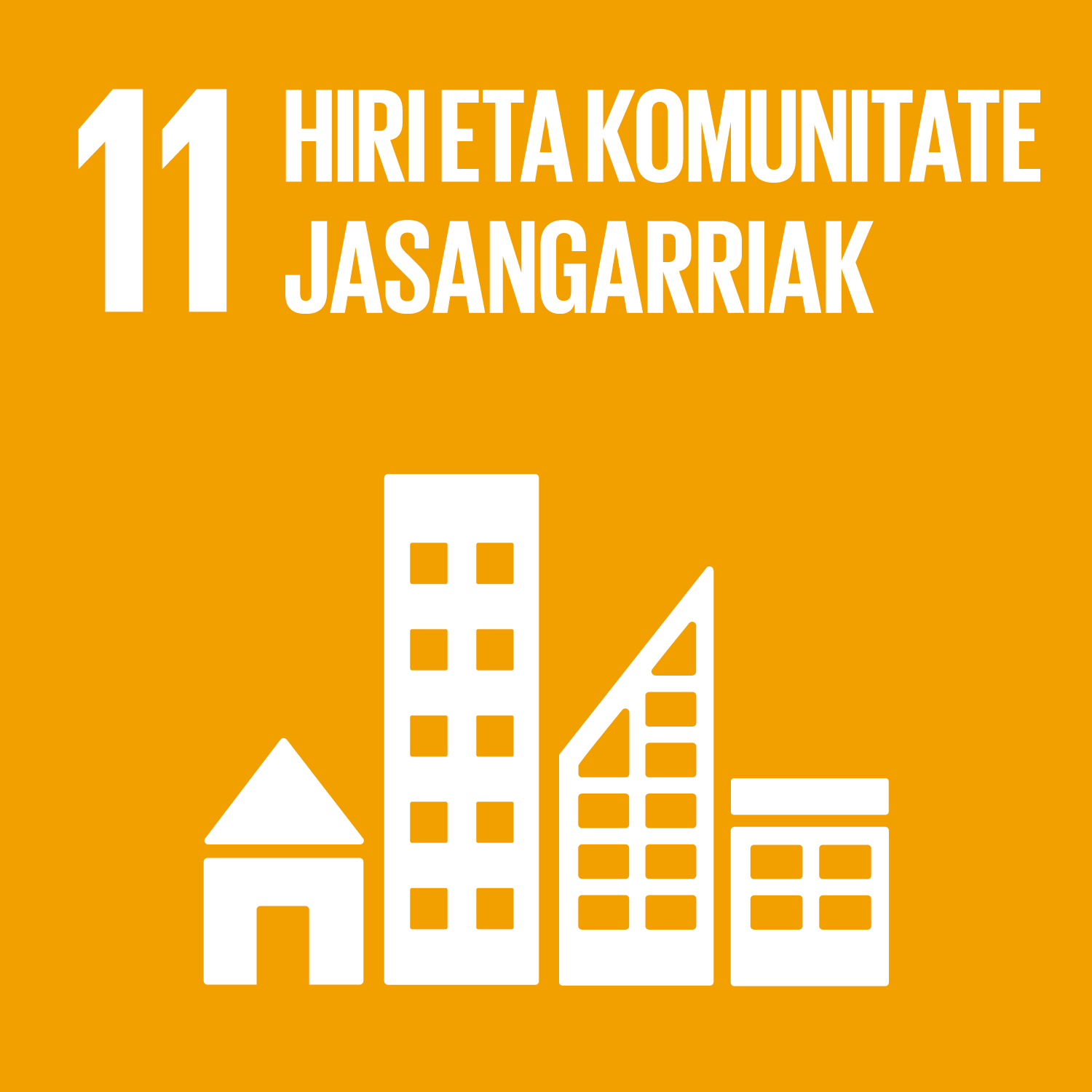 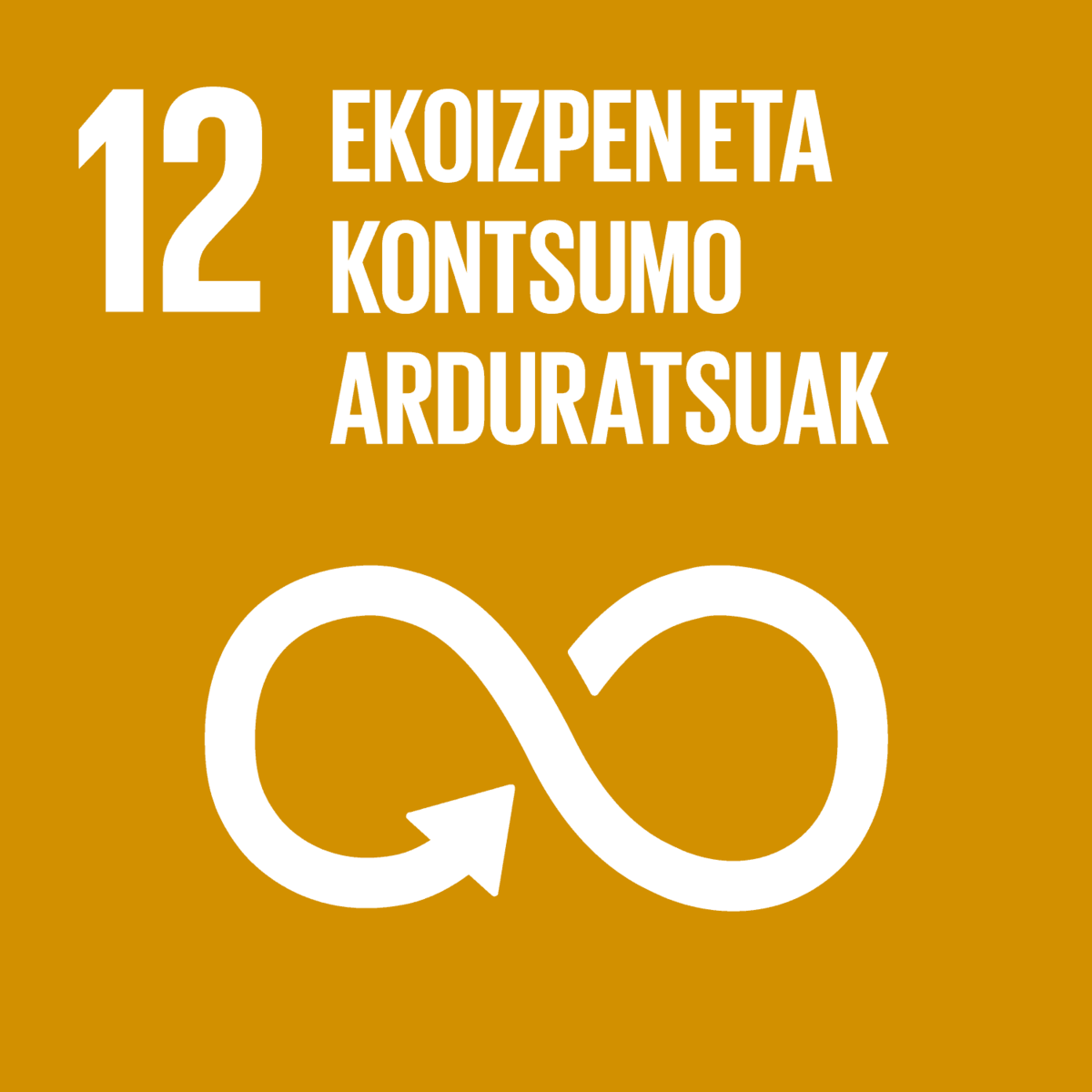 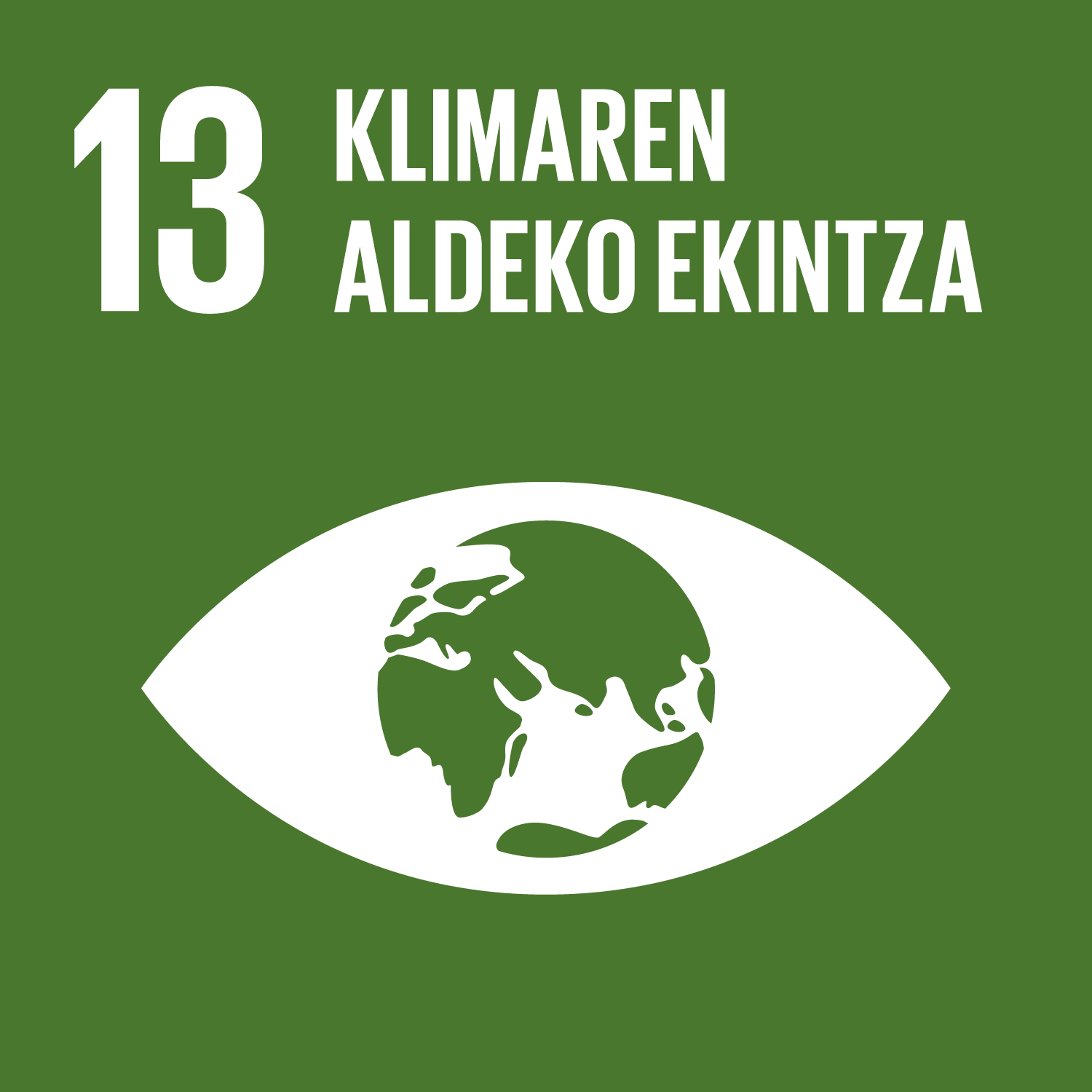 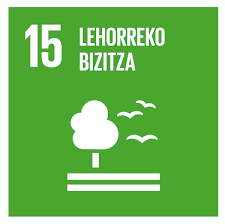 4. ardatza- KONEKTATUA, BERDEA ETA HIRI-KALITATEAREKIN
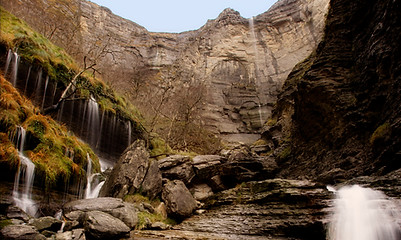 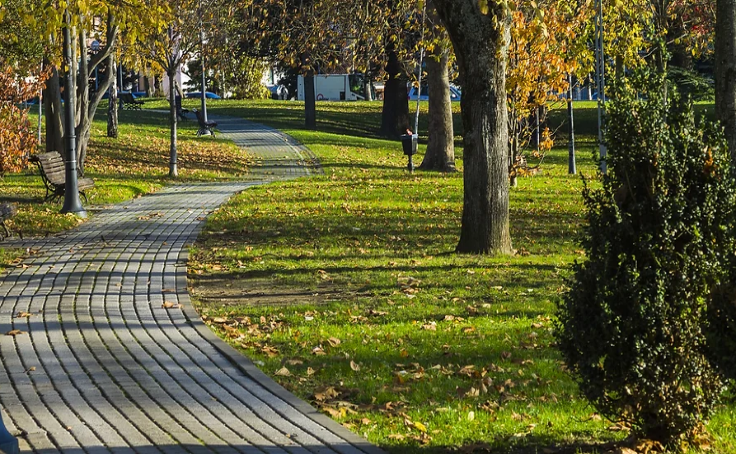 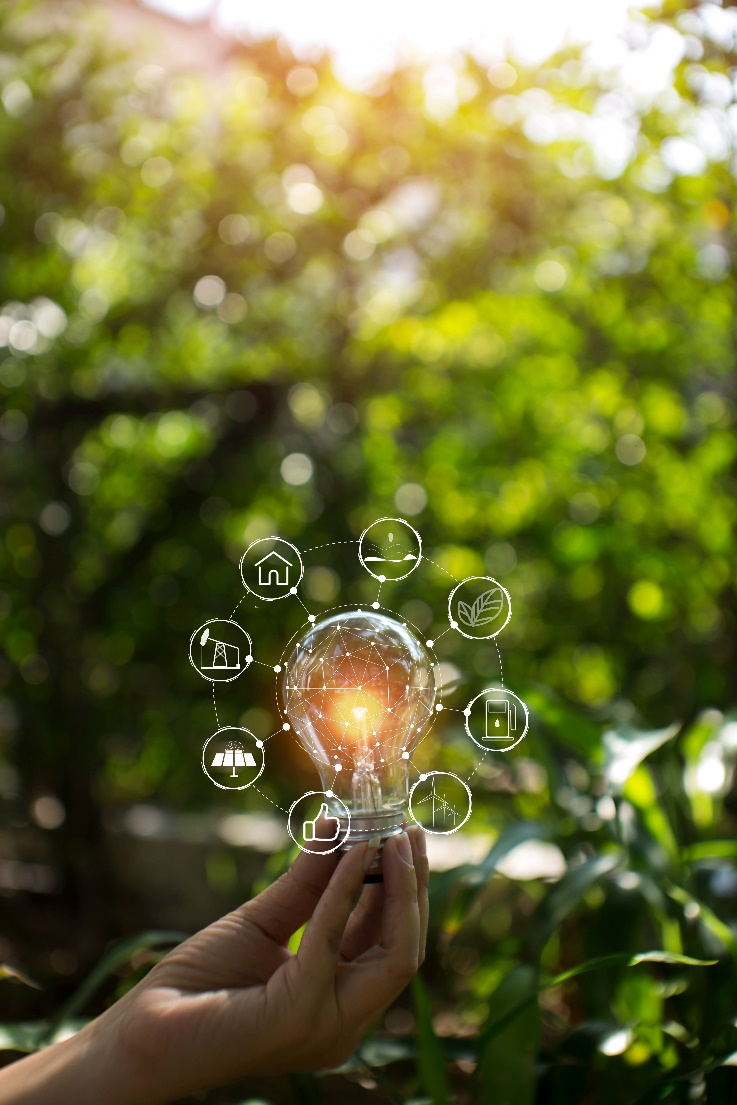 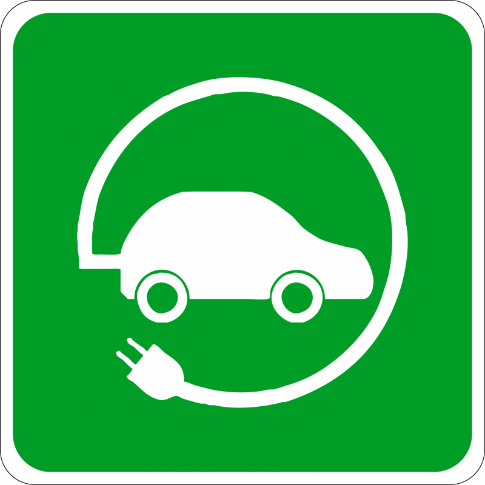 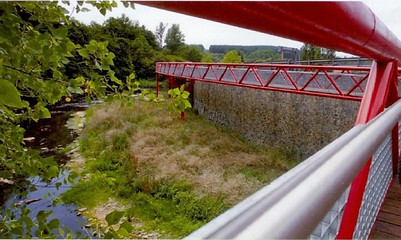 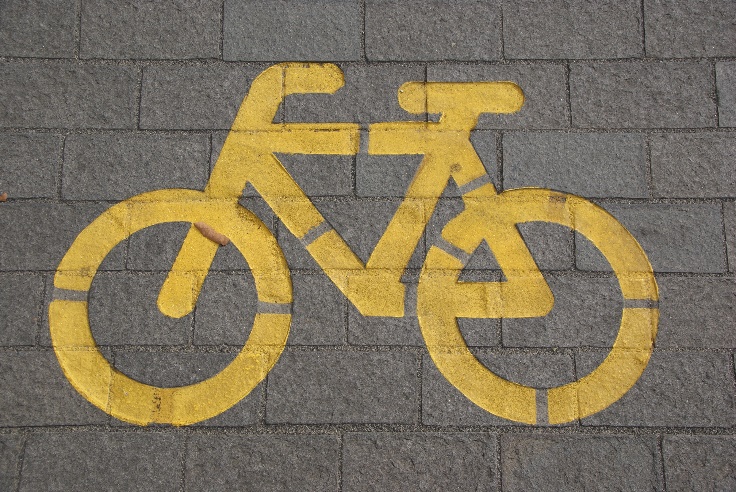 5. ardatza- Amurrio KULTURA, KIROL ETA EUSKARAREKIN
JARDUERAK

5.1.- Kulturaren Plan Estrategikoa garatzea
5.2.- Merkatu Zaharreko eraikina birgaitzea, etorkizunean liburutegi publiko gisa erabili ahal izateko
5.3.- Bañuetako kiroldegia berritzea
5.4.- Udal pilotalekua berritzea
5.5.- Euskara Plana
GIHetarako EKARPENA
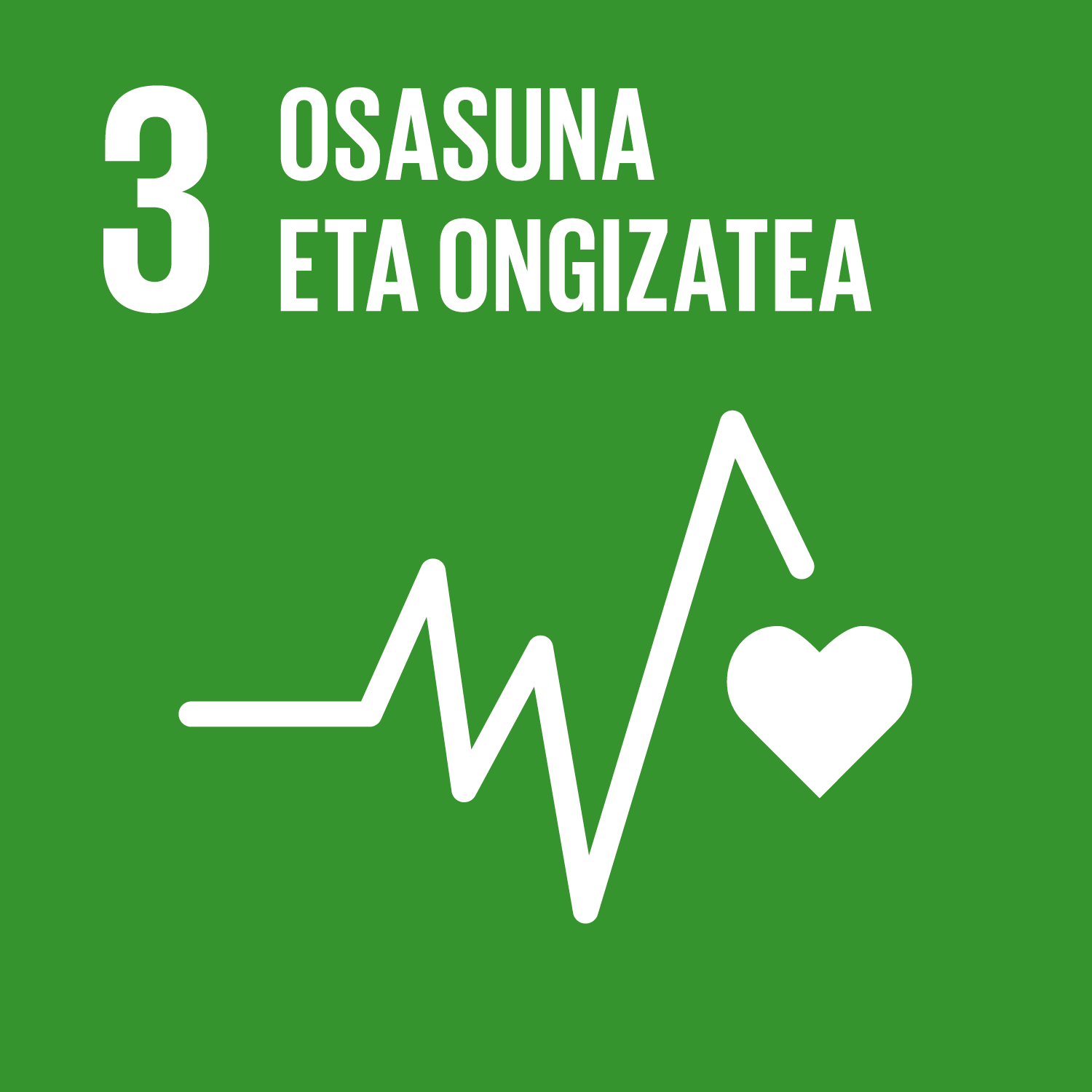 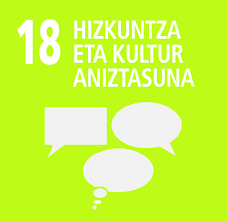 5. ardatza- Amurrio KULTURA, KIROL ETA EUSKARAREKIN
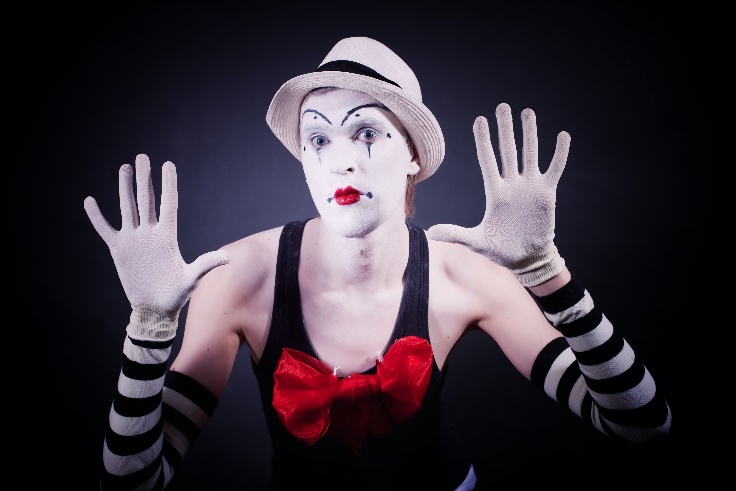 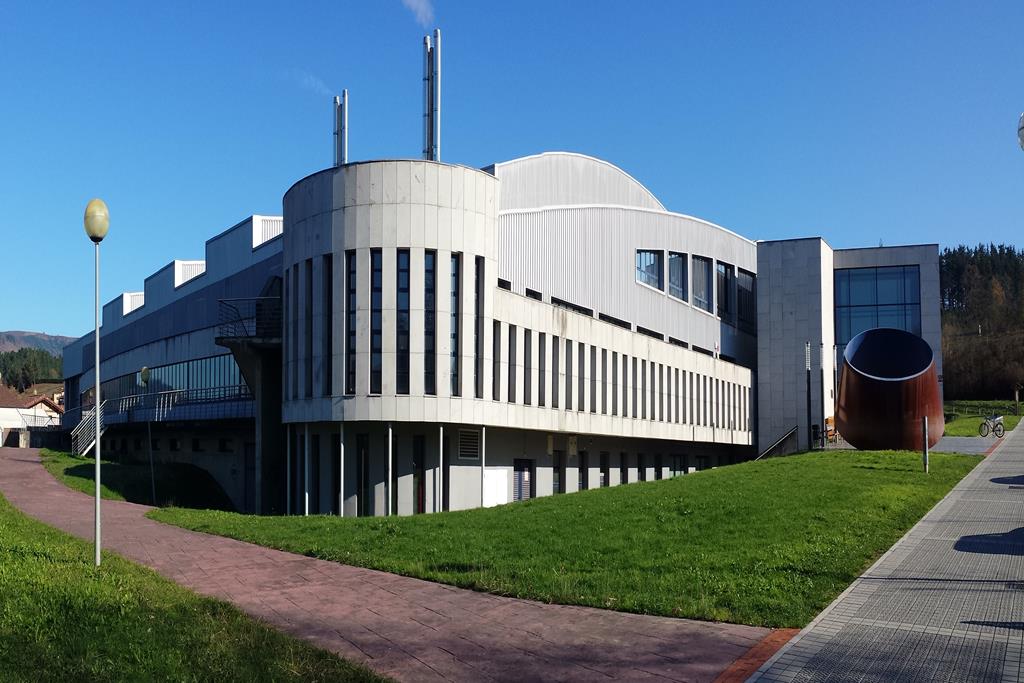 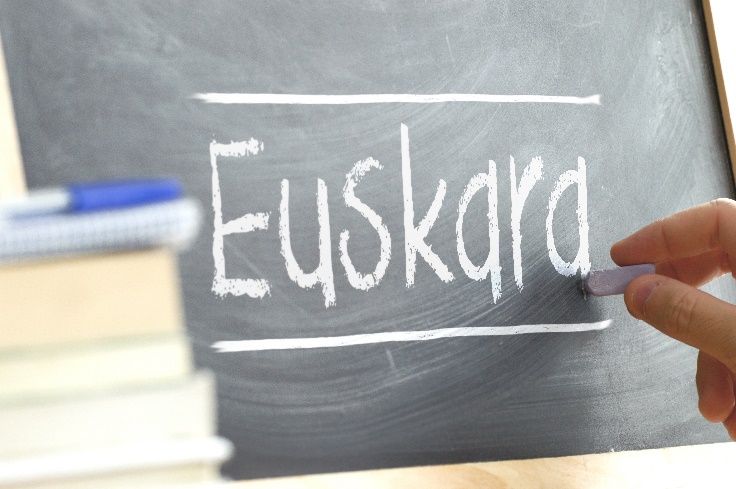 6. ardatza- ENPLEGUA ETA JARDUERA EKONOMIKOAREKIN
JARDUERAK

6.1.- Etxez Etxeko Laguntzarako Enplegu Plana finkatzea
6.2.- Merkataritzari, ostalaritzari eta zerbitzuei laguntzea 
6.3.- Aiala Industrial Lab abian jartzea
GIHetarako EKARPENA
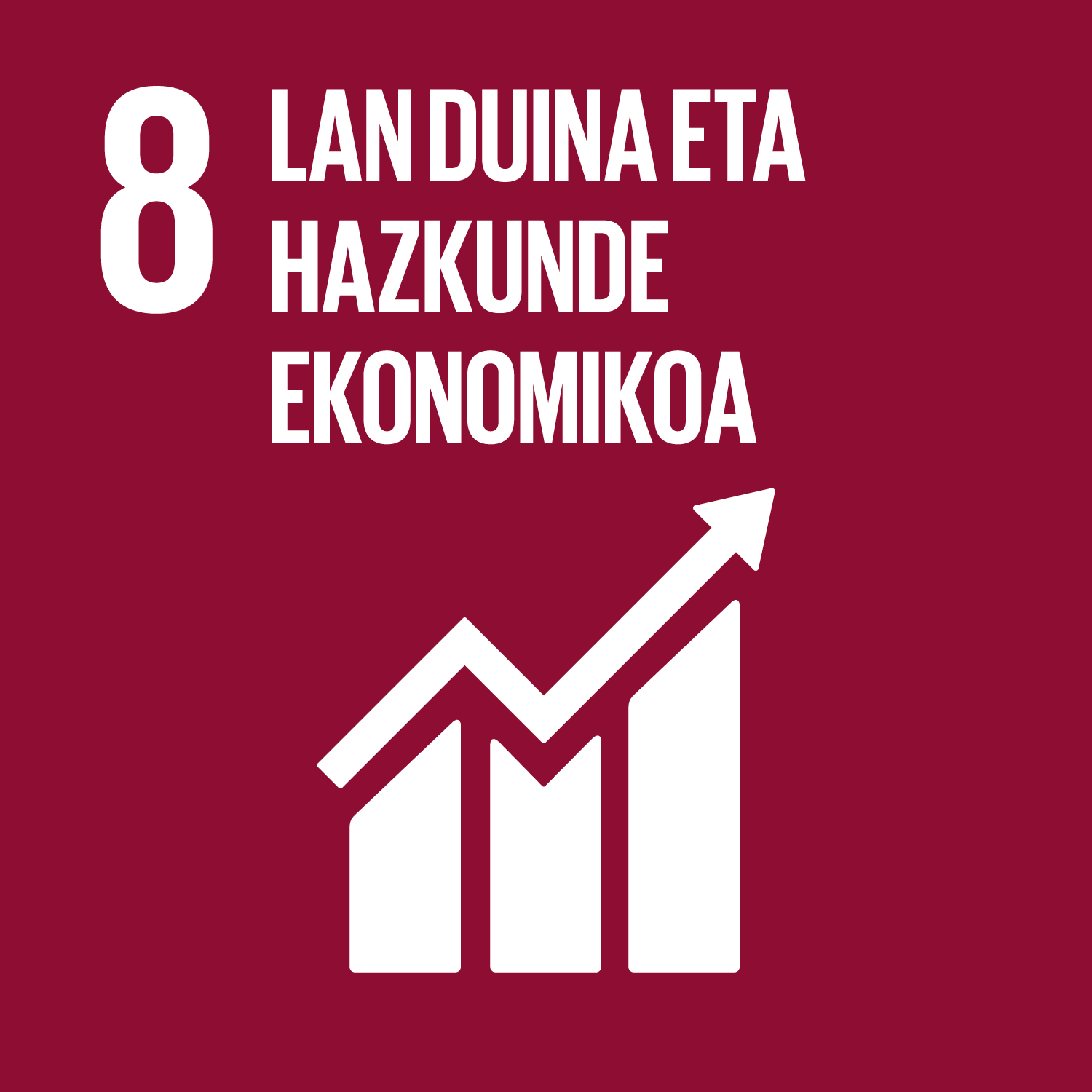 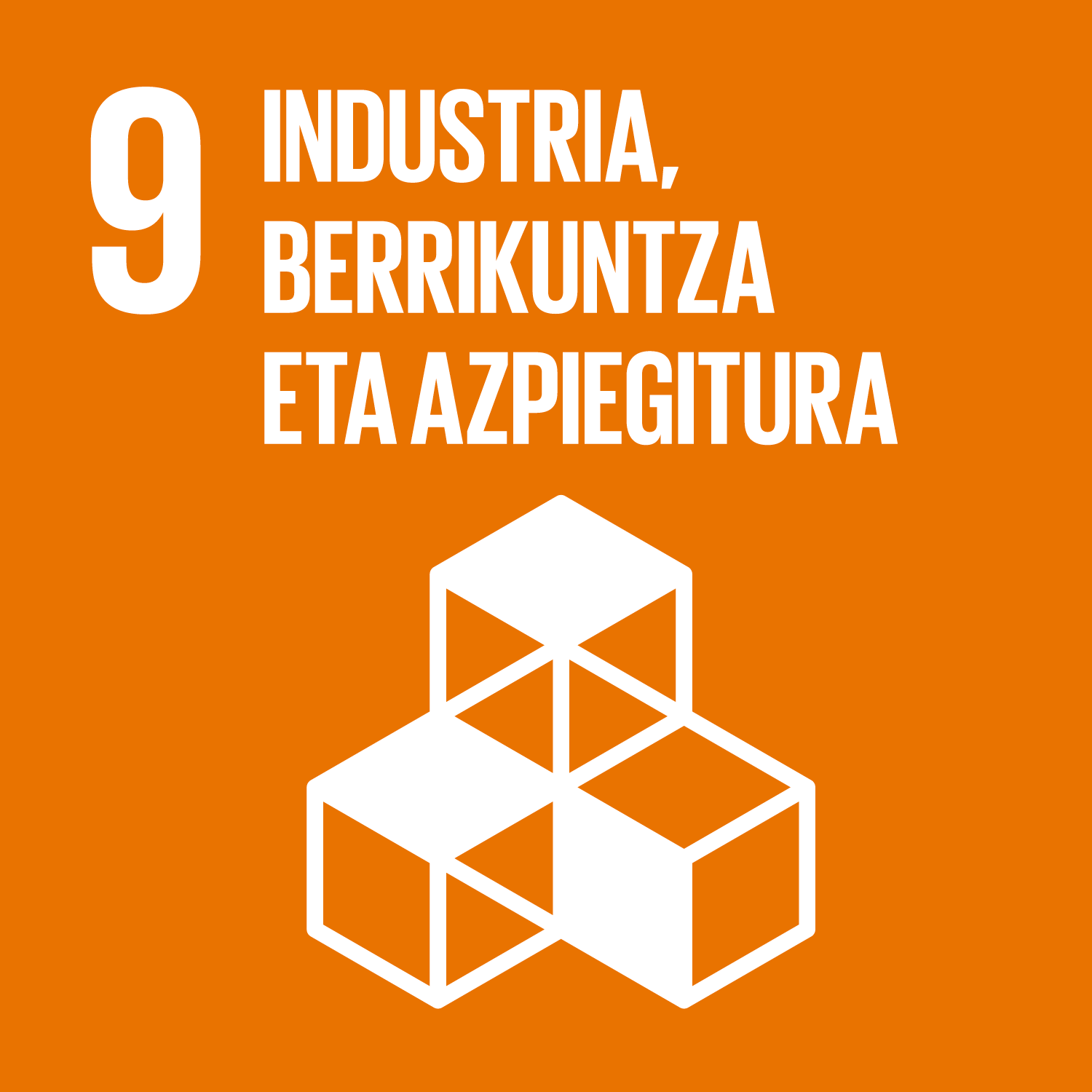 6. ardatza- ENPLEGUA ETA JARDUERA EKONOMIKOAREKIN
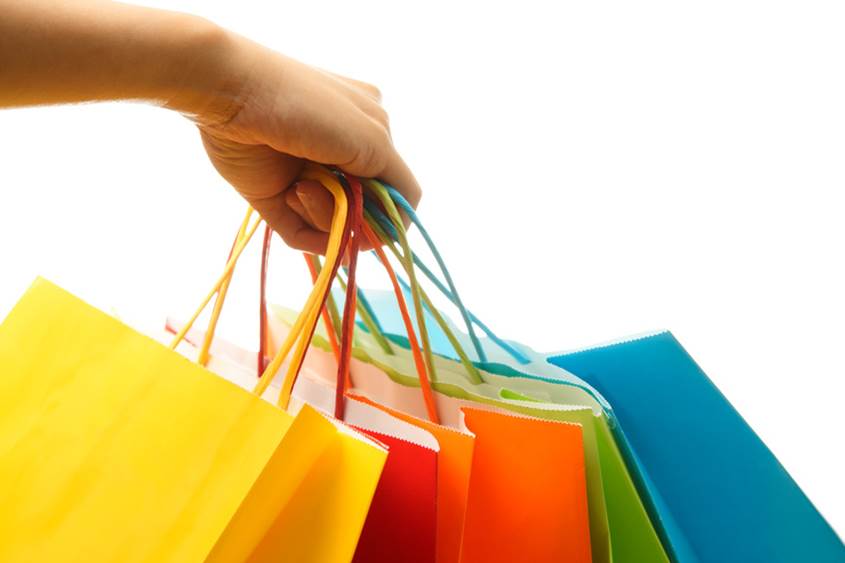 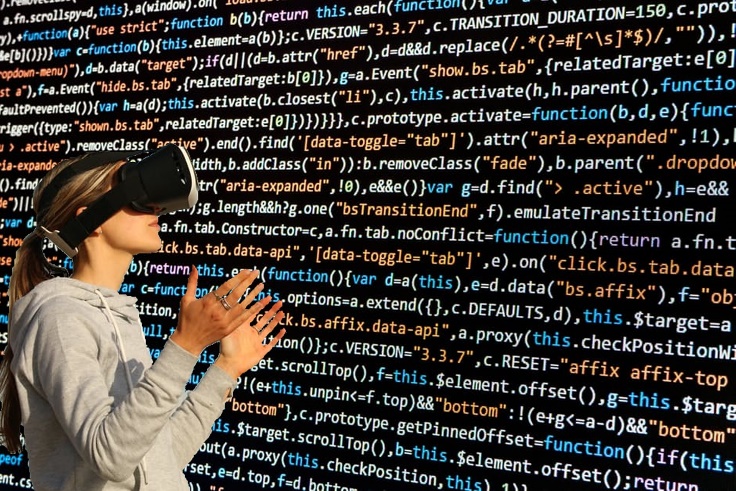 7. ardatza- Udal IREKIA, MODERNOA ETA HURBILA
JARDUERAK

7.1.- Herritarren partaidetza sustatzen jarraitzea parte hartzeko prozesu eta espazio berrien bitartez
7.2.- Amurrioko elkarteen izapide administratiboak erraztea
7.3.- e-Administrazioan sakontzea
7.4.- Amurrioko Administrazio Batzarrei identifikazio seinaletika komun bat aplikatzea
GIHetarako EKARPENA
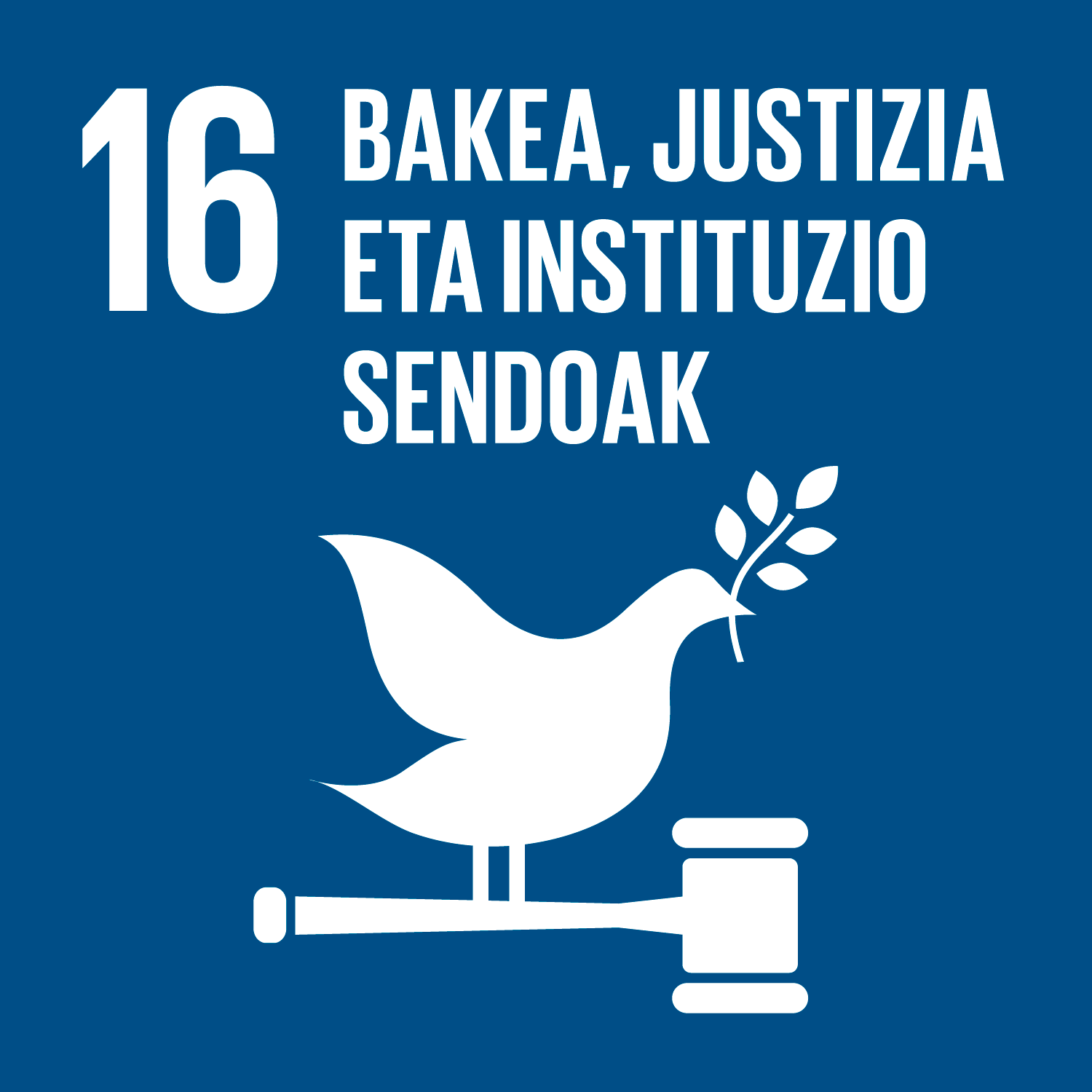 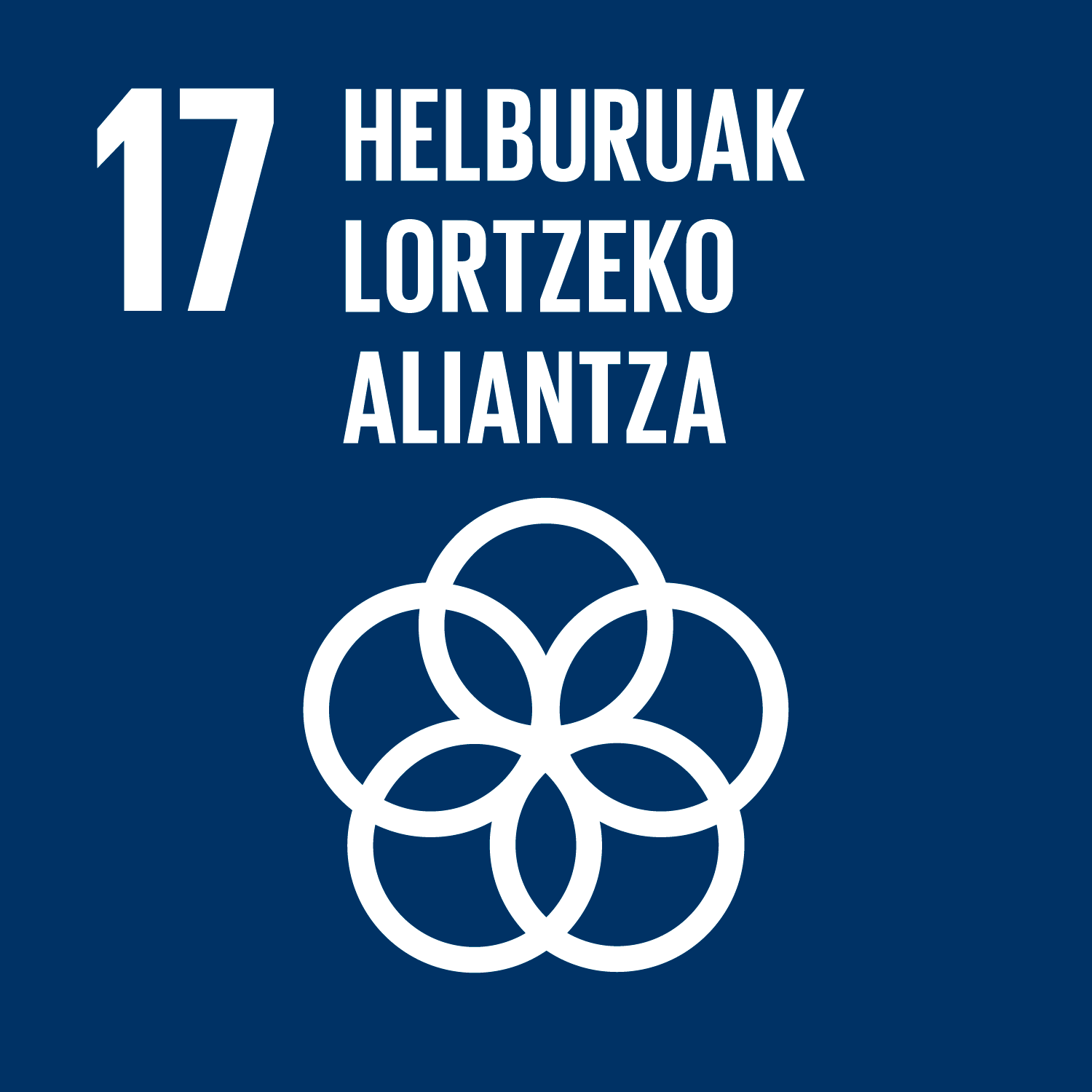 7. ardatza- Udal IREKIA, MODERNOA ETA HURBILA
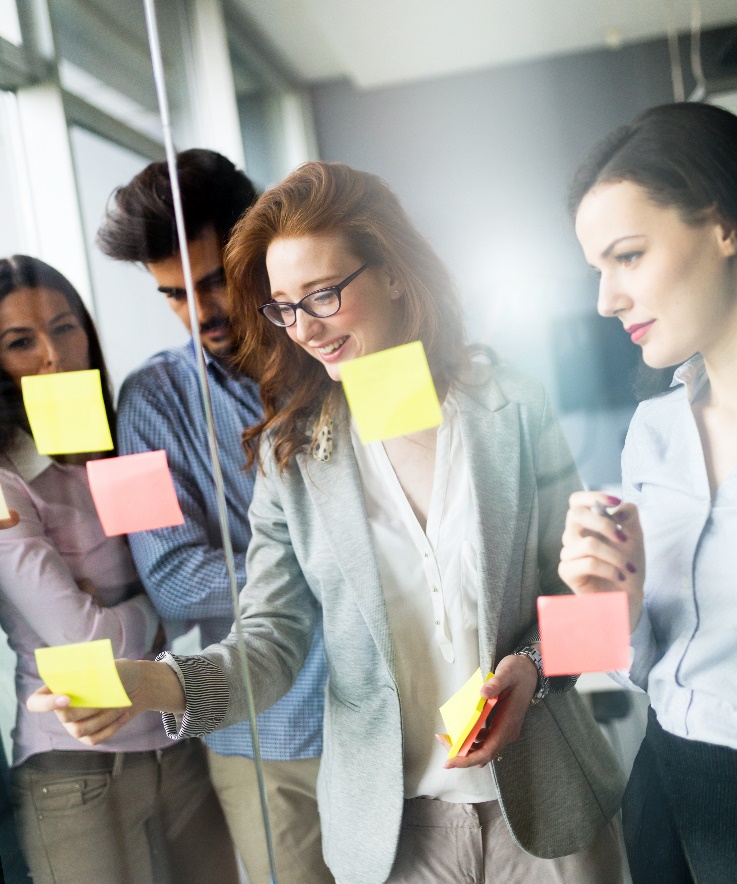 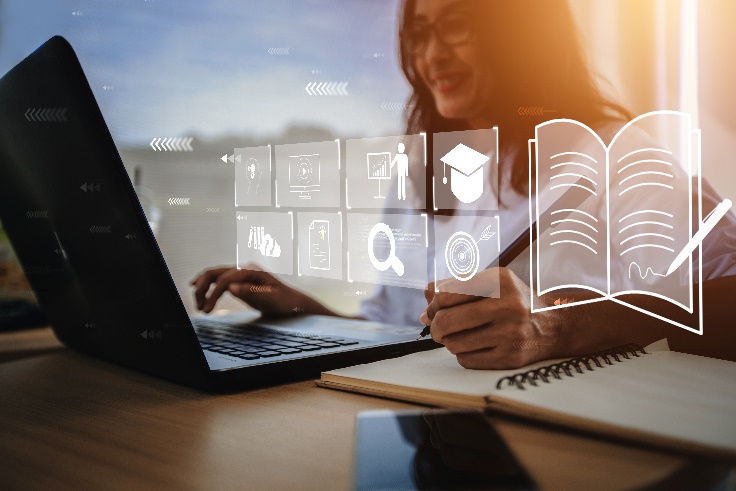 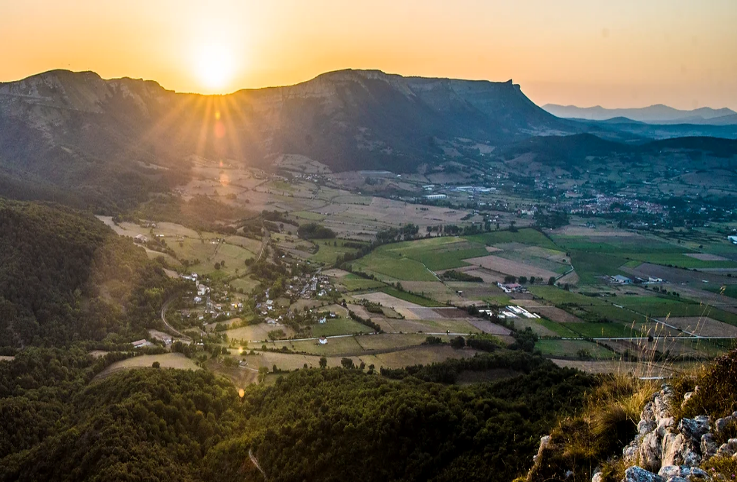 Planaren jarraipena, ebaluazioa eta kontu-ematea
Agintaldi Plan hau Amurrioko Udalean agintaldi honetan sakondu nahi dugun kontu-emateko dinamika baten barruan dago. Bi helburu ditu: 
Alde batetik, gure kudeaketa hobetzeko pizgarri gisa, kontuak emateko betebeharrak dakarren ardura onartzen baitugu; 
Bestetik, Amurrioko herritarrei hartutako konpromisoen aurrerapena neurtzeko sistema gardena eskaintzeko aukera ematen du.
 
Kontu-emate horrek, besteak beste, honako tresna hauek izango ditu oinarri:
Udal-webgunean aldian-aldian argitaratzea Plana osatzen duten jardueren aurrerapenari buruzko informazioa.
Aurrez aurreko topaketak herritarrekin eta udalerriko eragile garrantzitsuekin, lehentasunezko jardueren egoera aurkezteko eta horiei buruz herritarrek egiten dituzten proposamenak eta balorazioak jasotzeko.